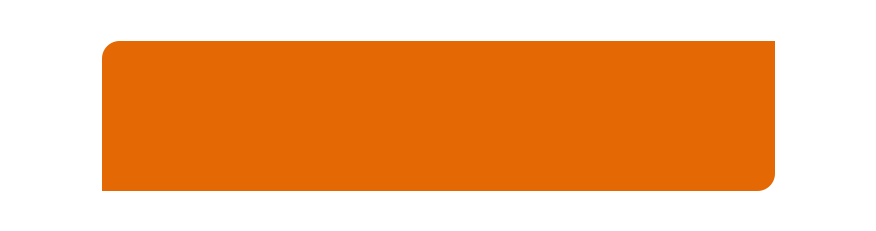 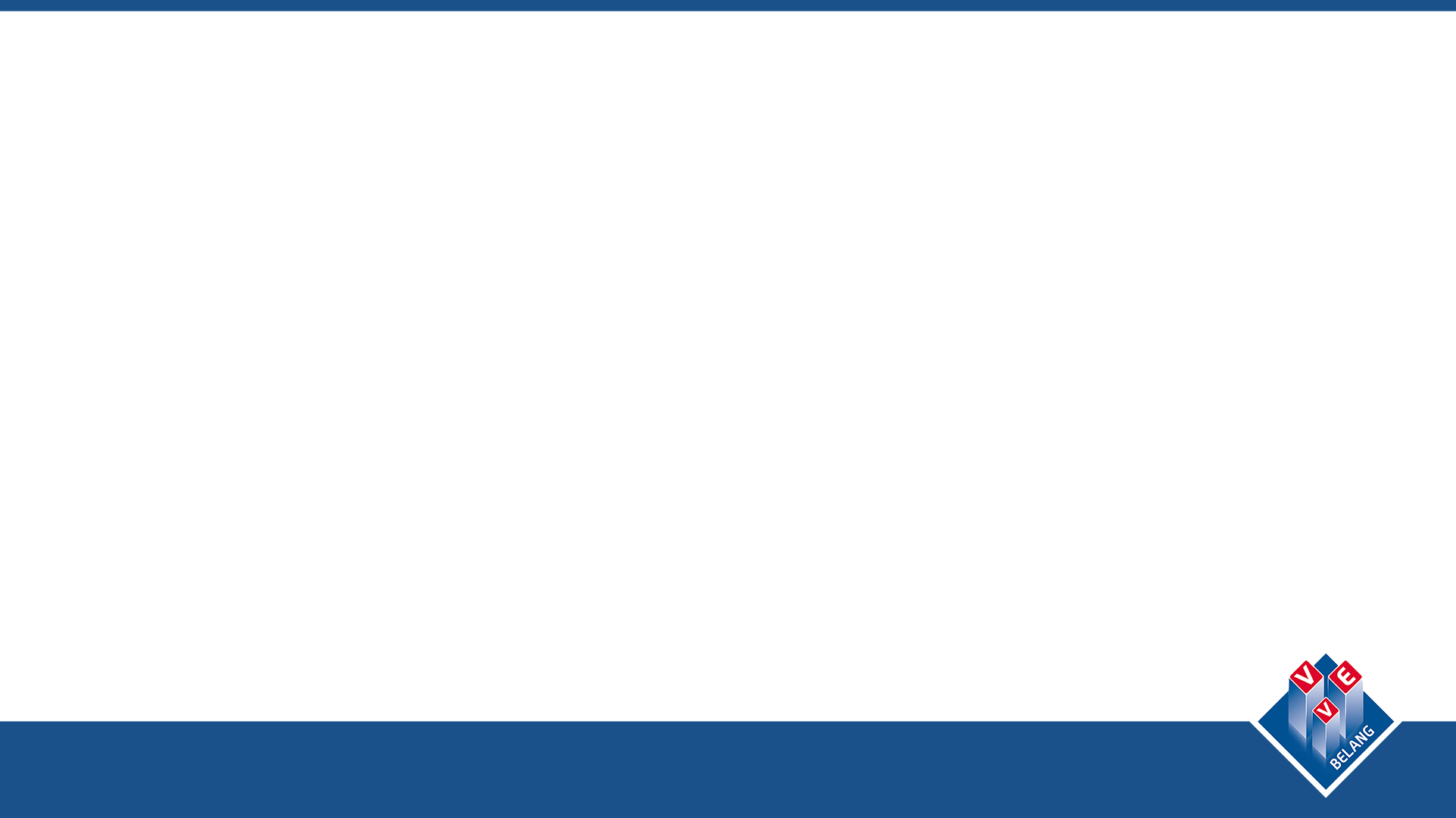 Informatiebijeenkomst

Kastelen

Engelen-Bokhoven
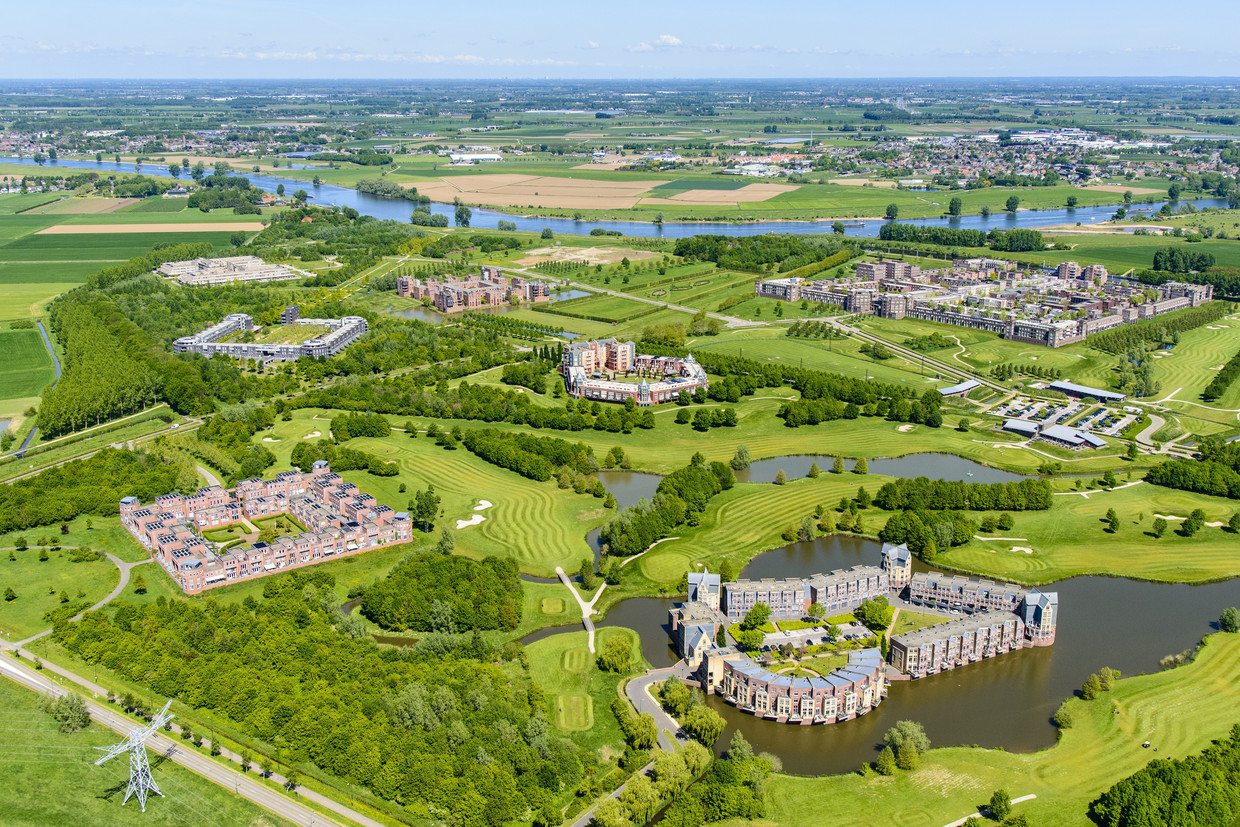 Besluitvorming
Procs
Individuele voorziening
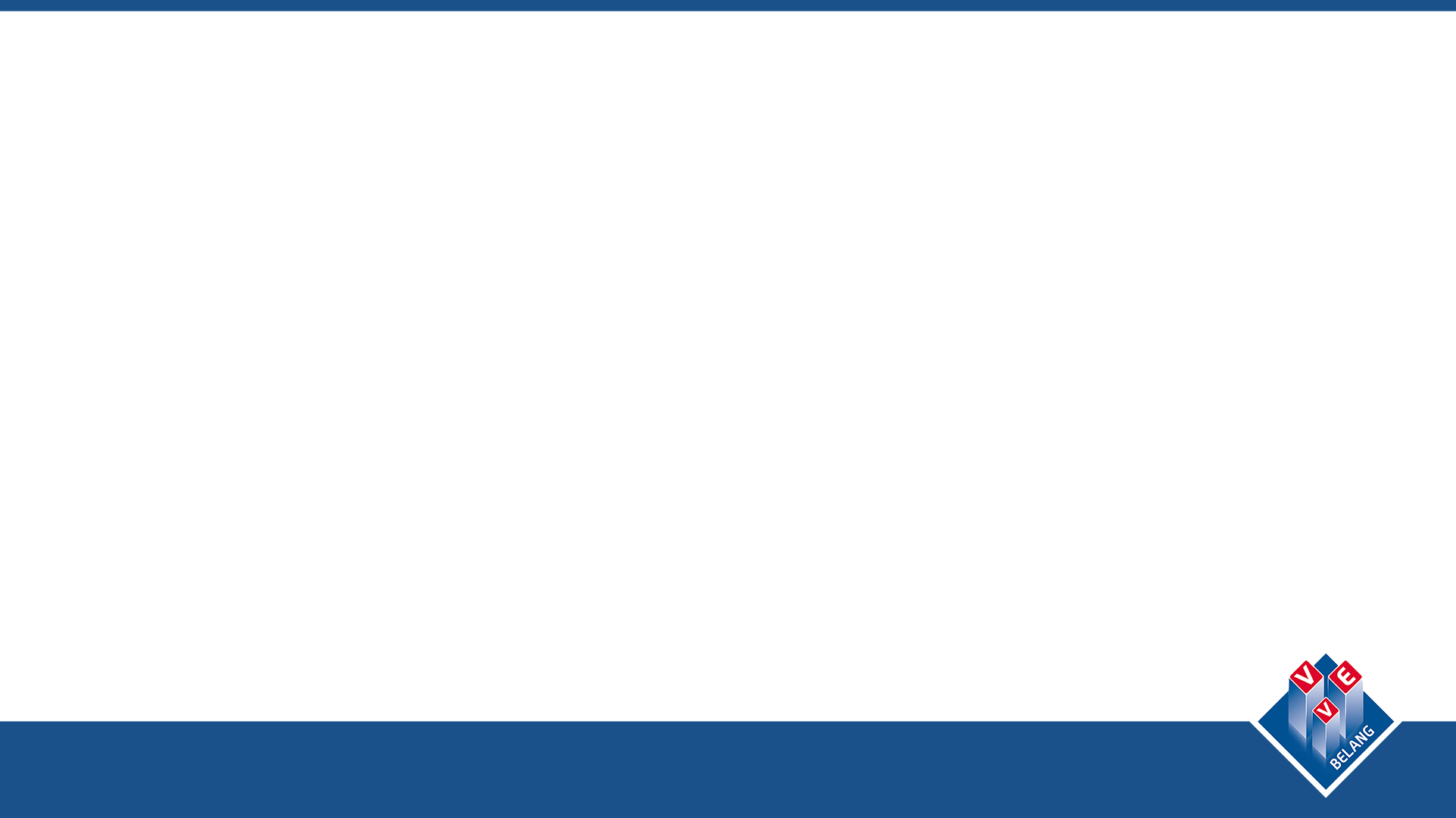 Peter van Well
Projectadviseur Duurzaamheid
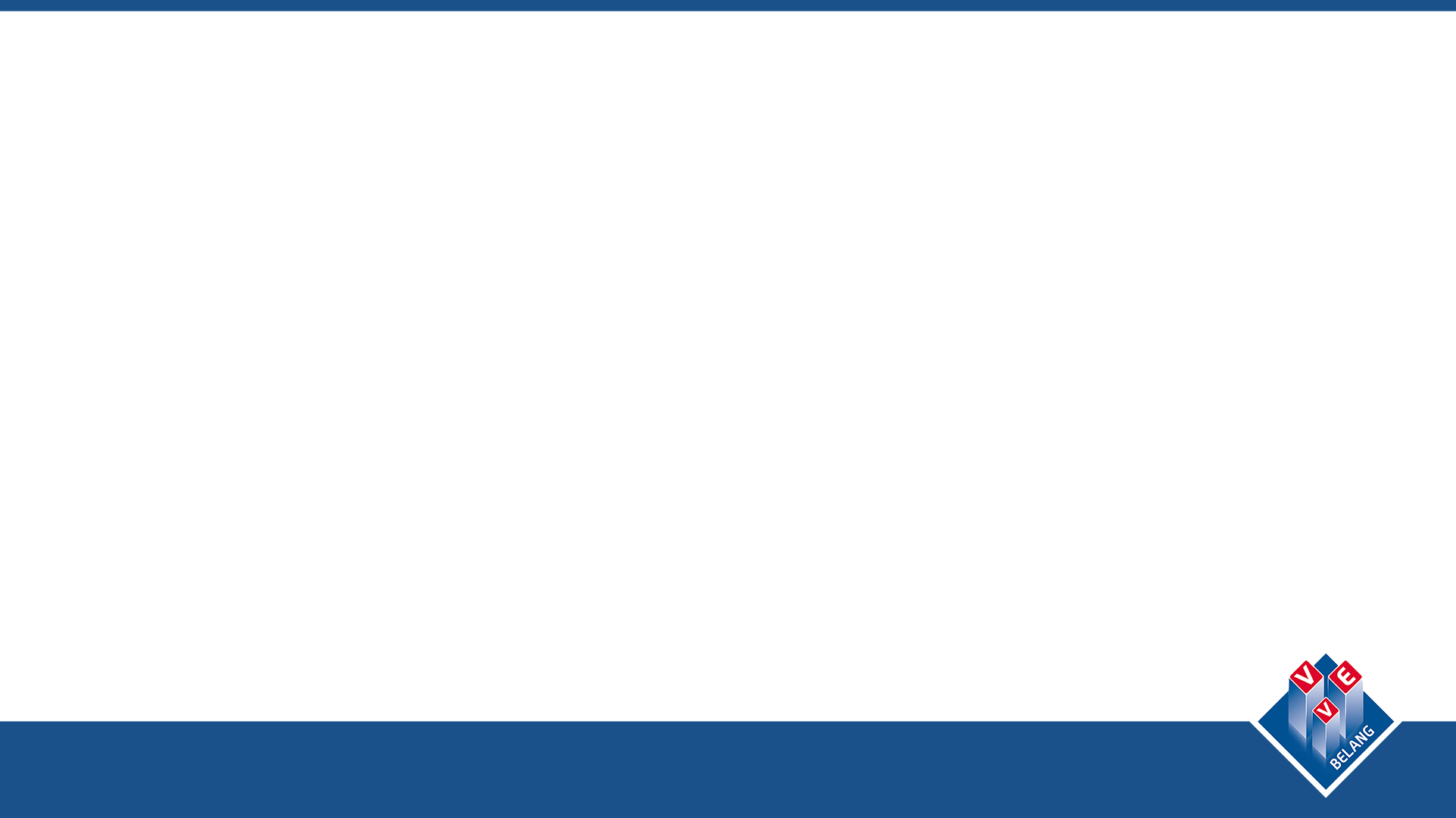 VvE Belang

Belangenverenging app. eigenaars

Juridisch en bouwkundig
Helpdesk
opleiding en cursussen

Bouwkundig
MJOP
Energie maatwerkadviezen
Projectbegeleiding
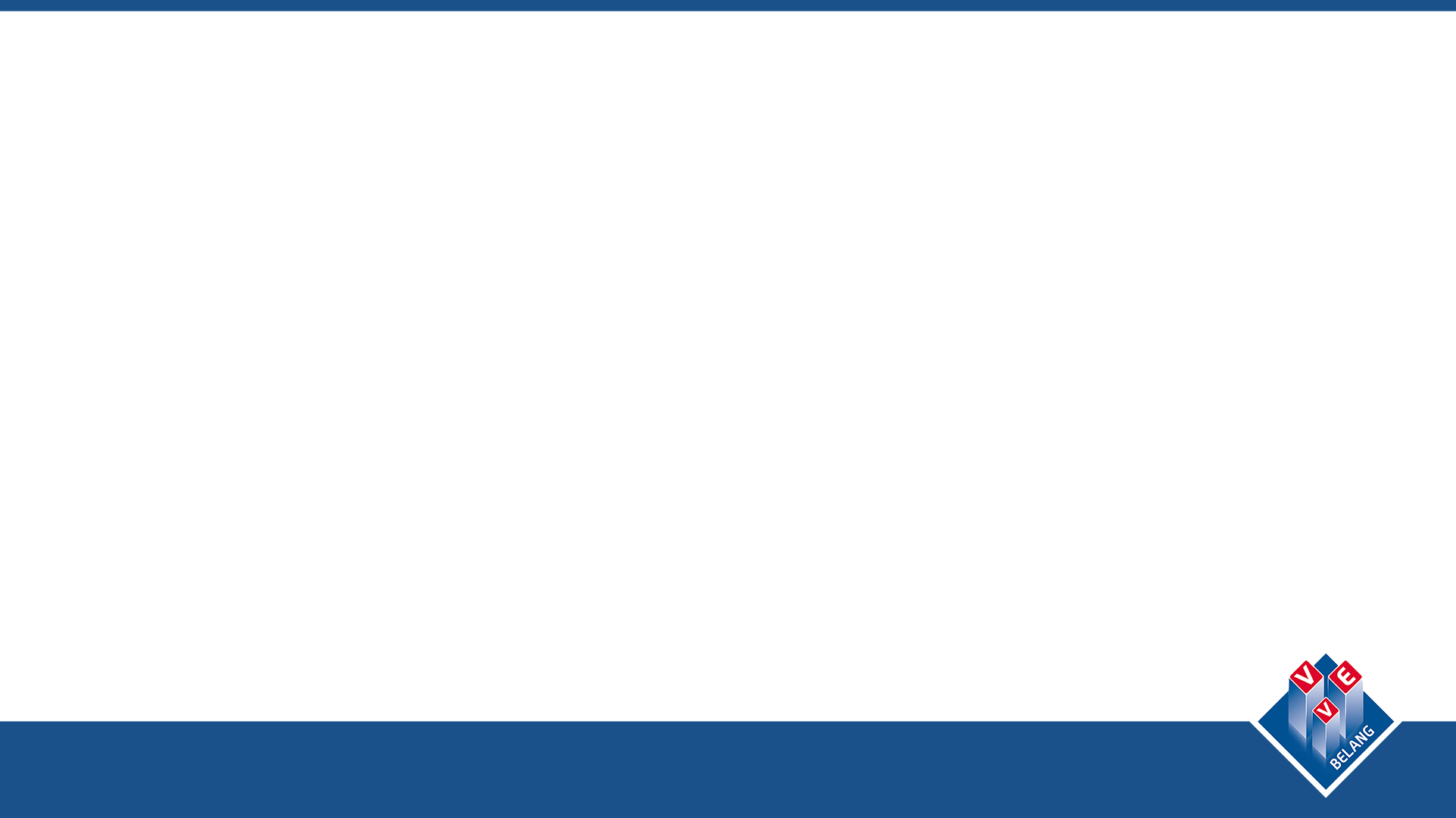 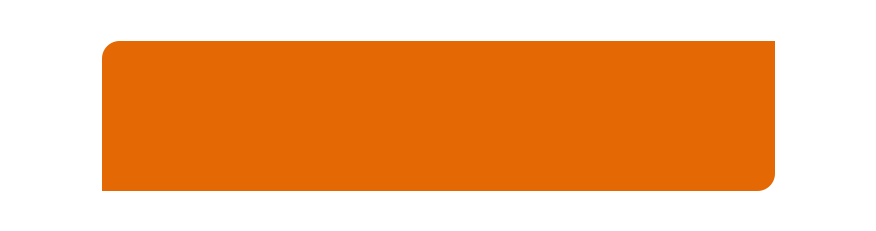 Programma
Juridische aspecten

Huidige situatie “kastelen”

Mogelijkheden tot verduurzamen

Toekomst 

Knelpunten
Juridische aspecten
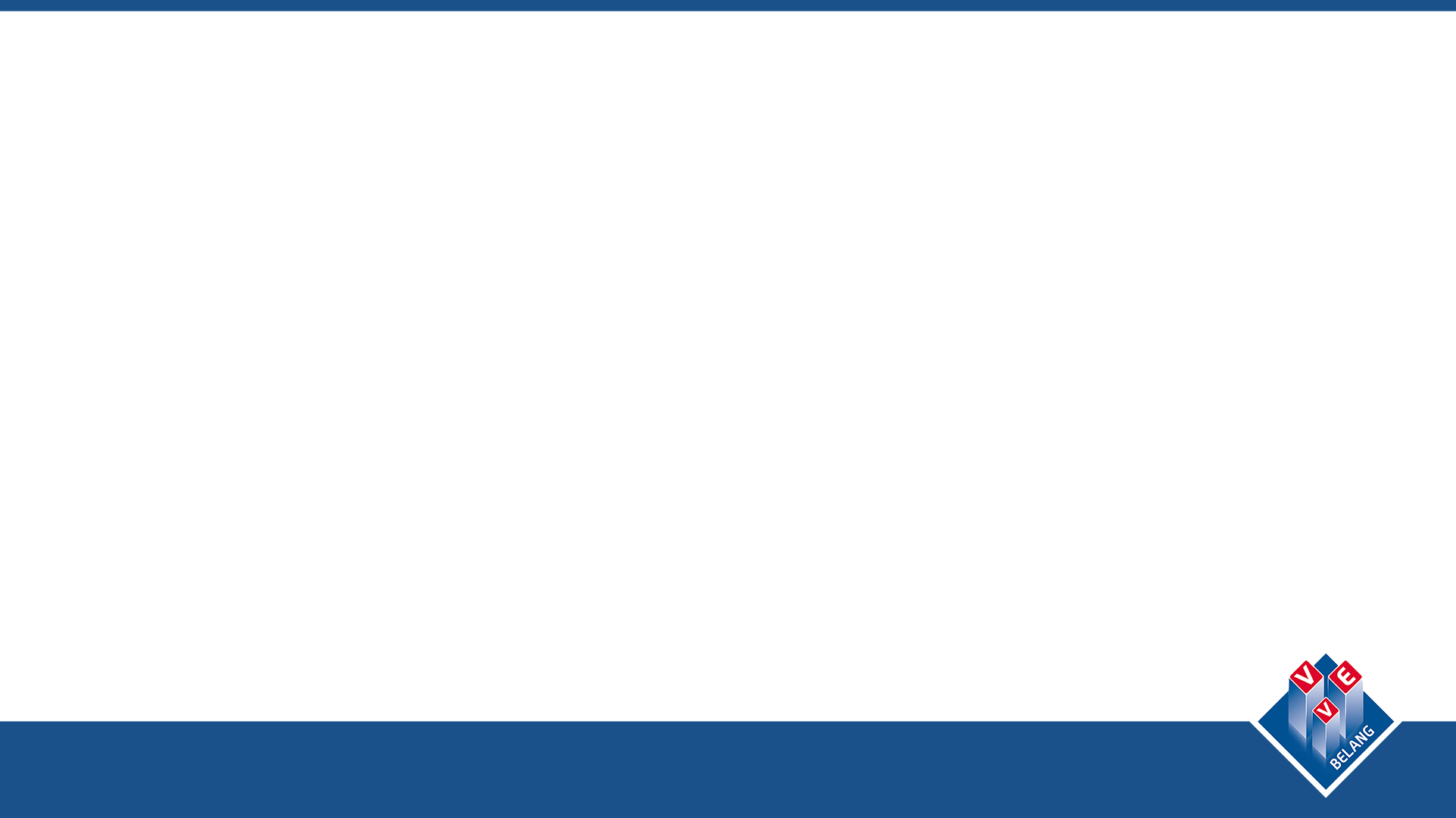 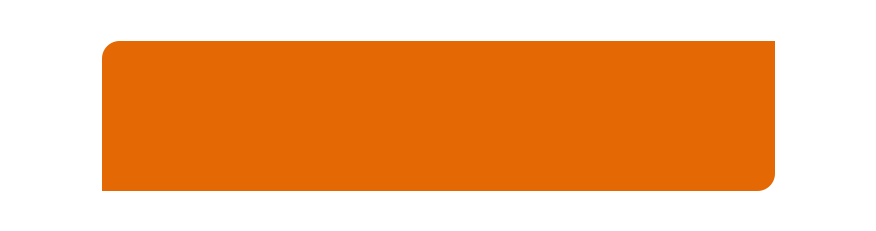 Wetgeving
Art. 5:108 BW	
De appartementseigenaars zijn jegens elkander verplicht de bouw, de inrichting van het gebouw of de inrichting of aanduiding van de grond tot stand te brengen en in stand te houden in overeenstemming met het daaromtrent in de akte van splitsing bepaalde.
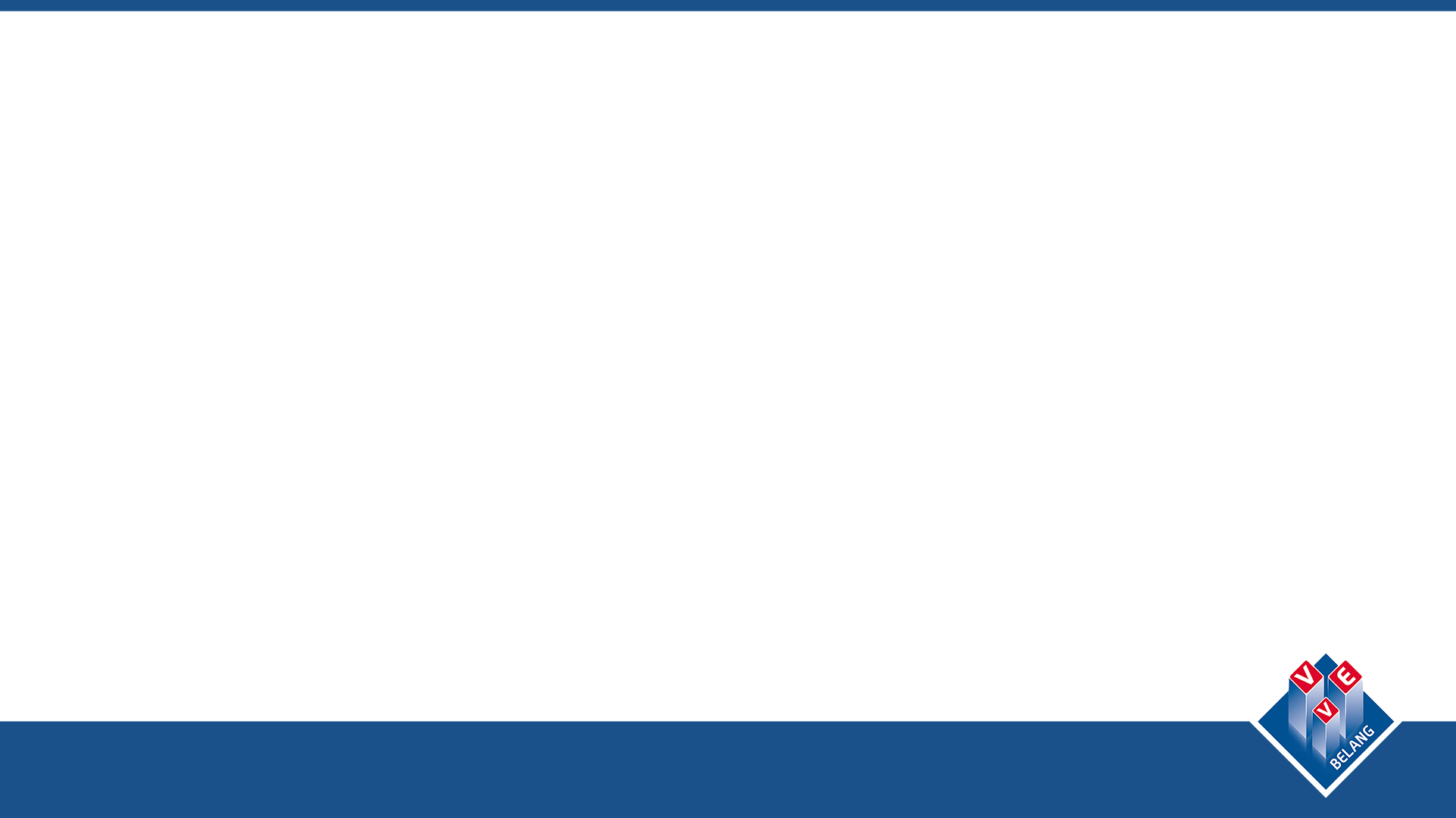 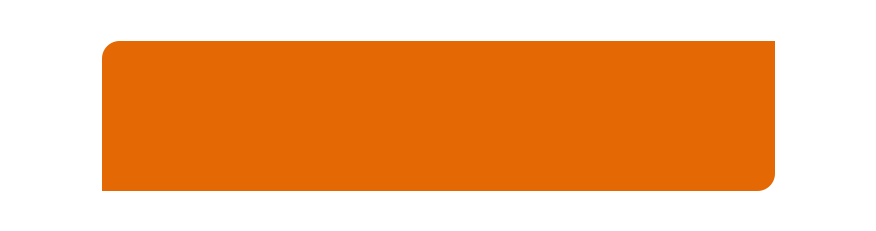 Juridische aspecten
Binnen het gebied staan:

Grondgebonden woningen:
Eigen bezit en besluiten

VvE’s
(veel) gemeenschappelijk bezit (schil en installaties)
Reservefonds voor onderhoud
Besluitvorming volgens regels
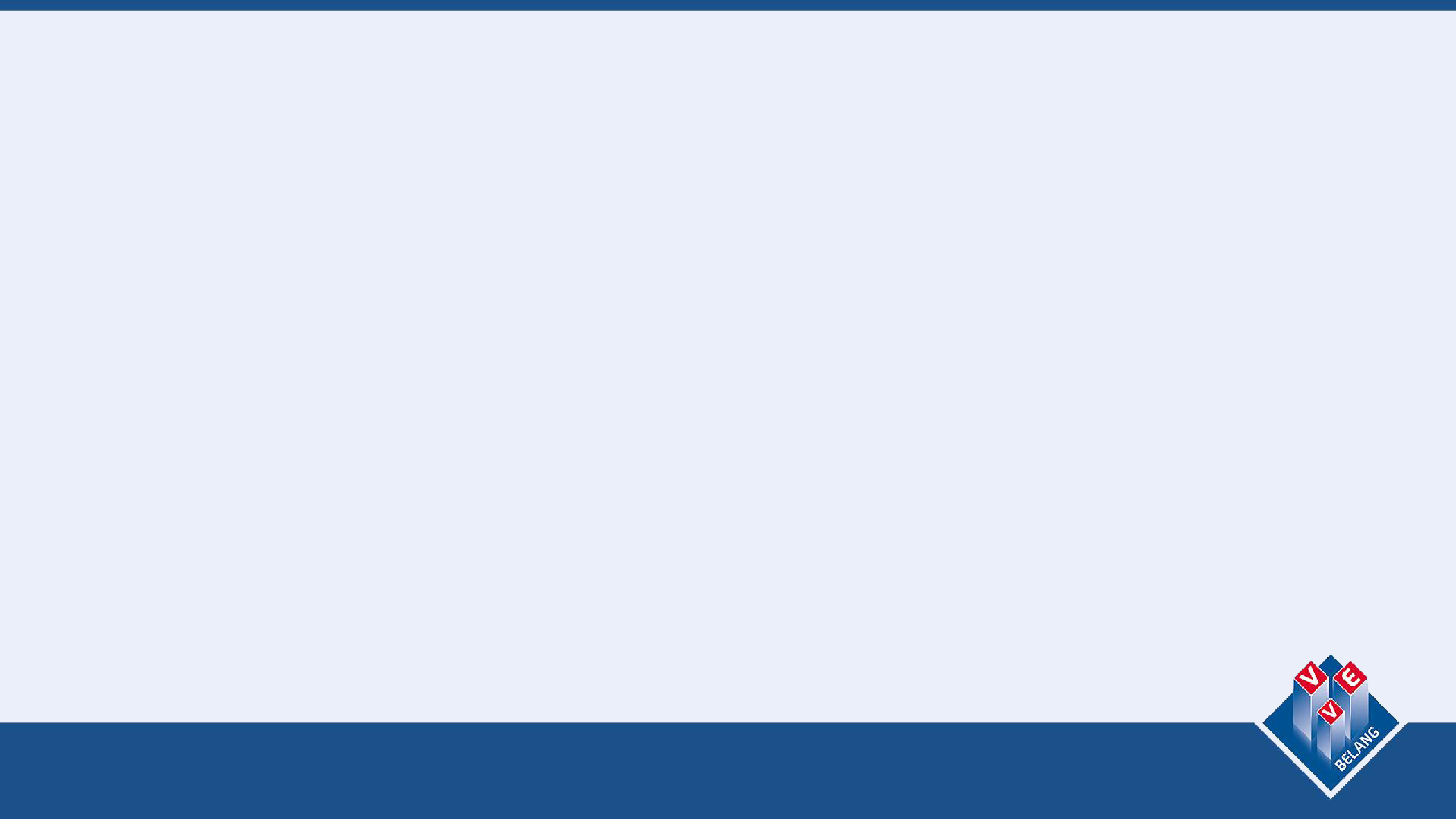 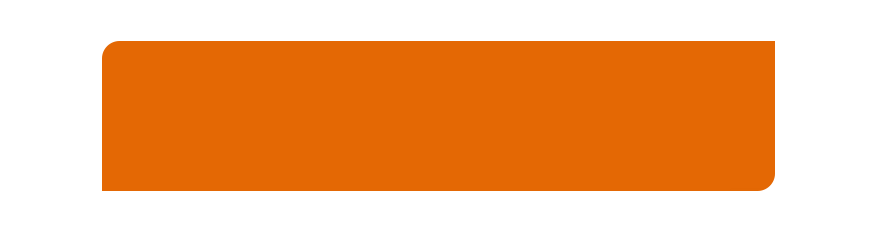 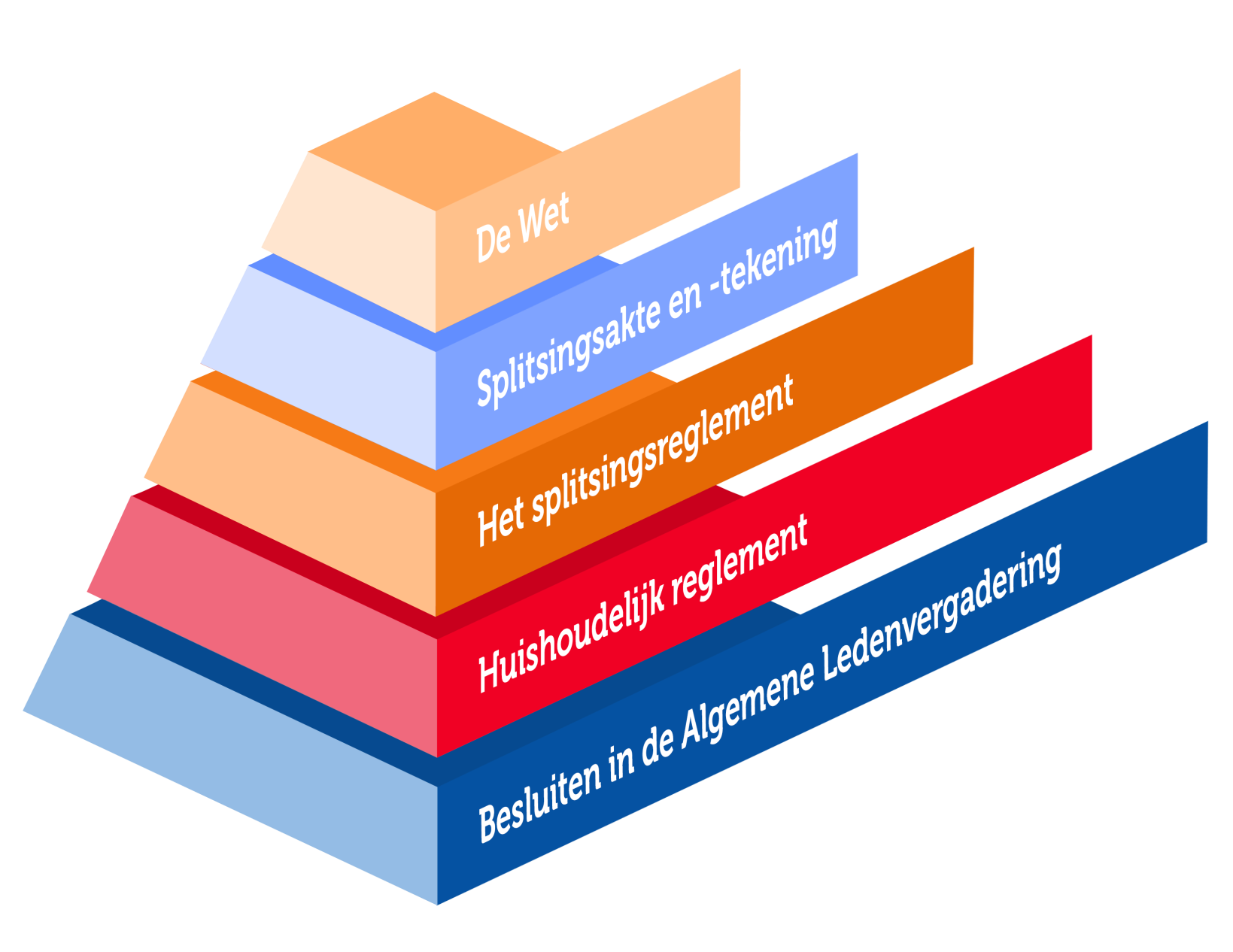 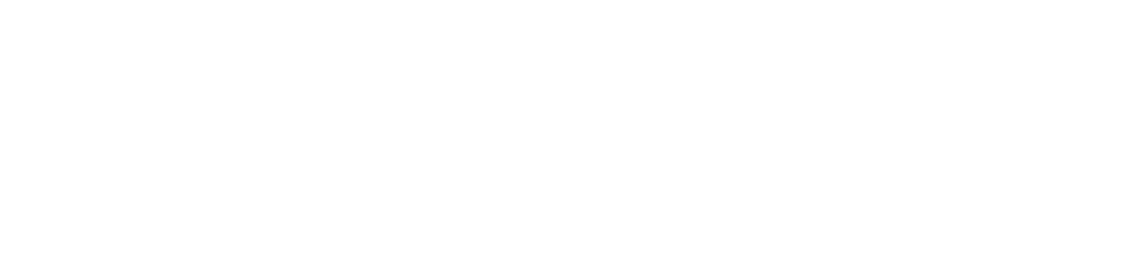 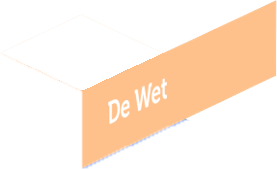 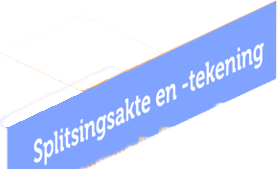 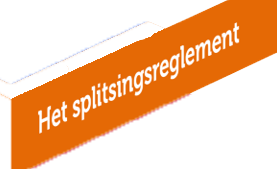 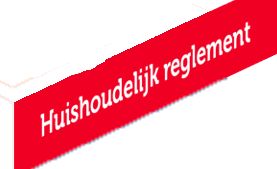 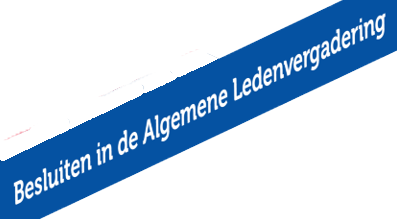 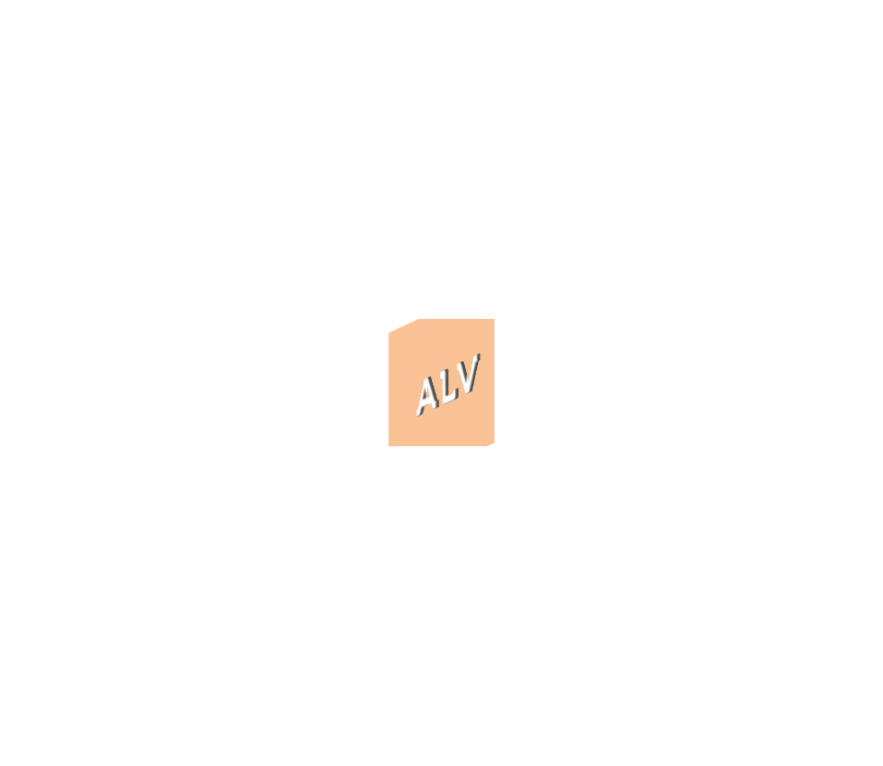 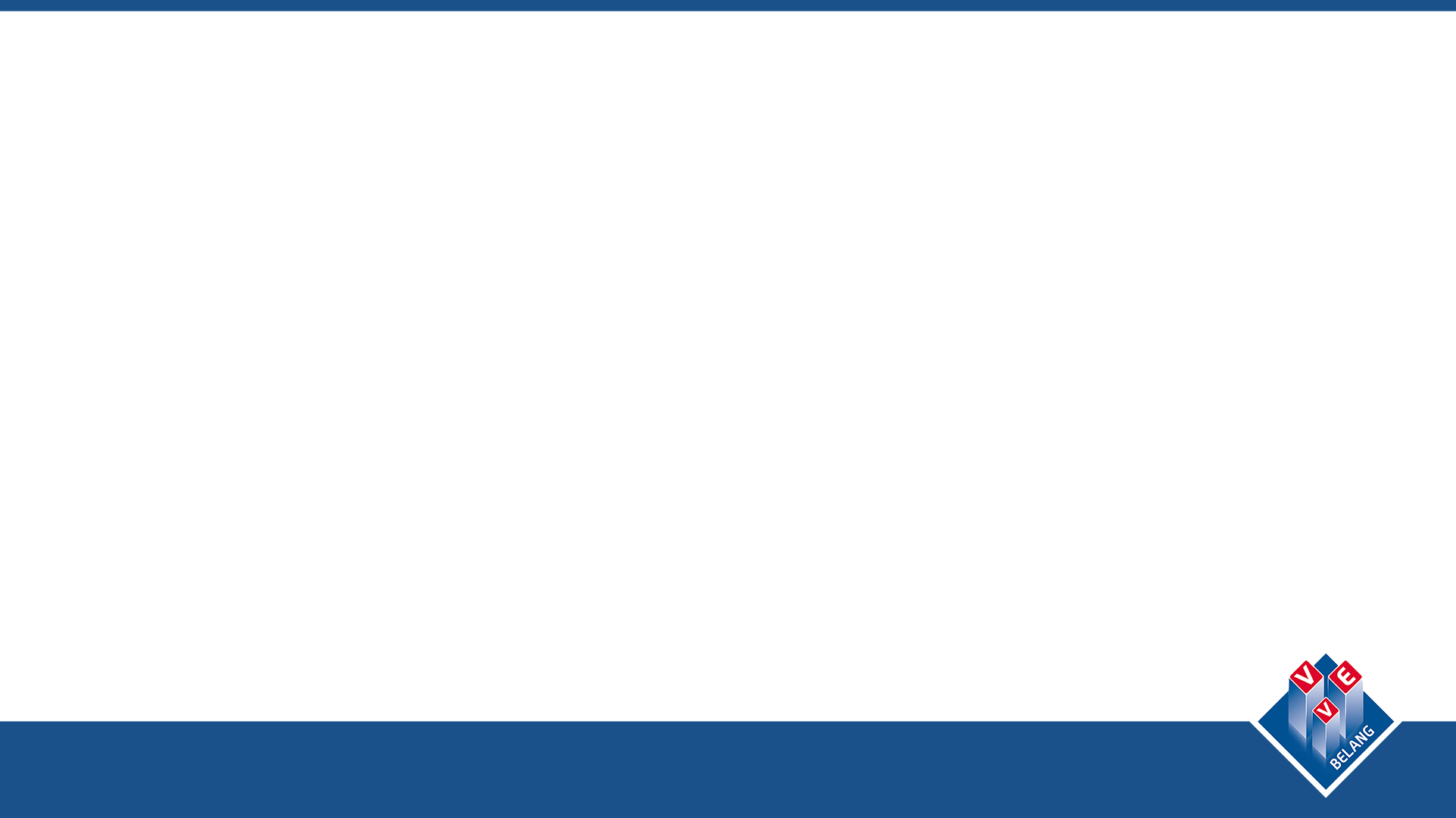 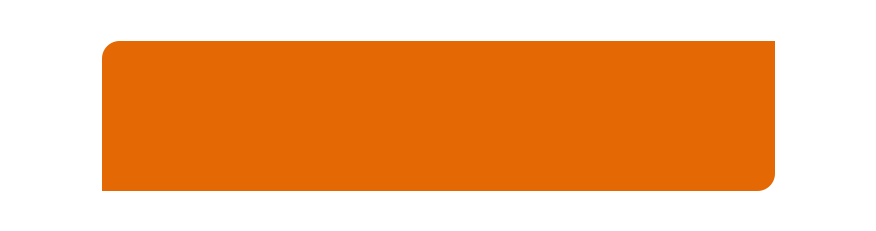 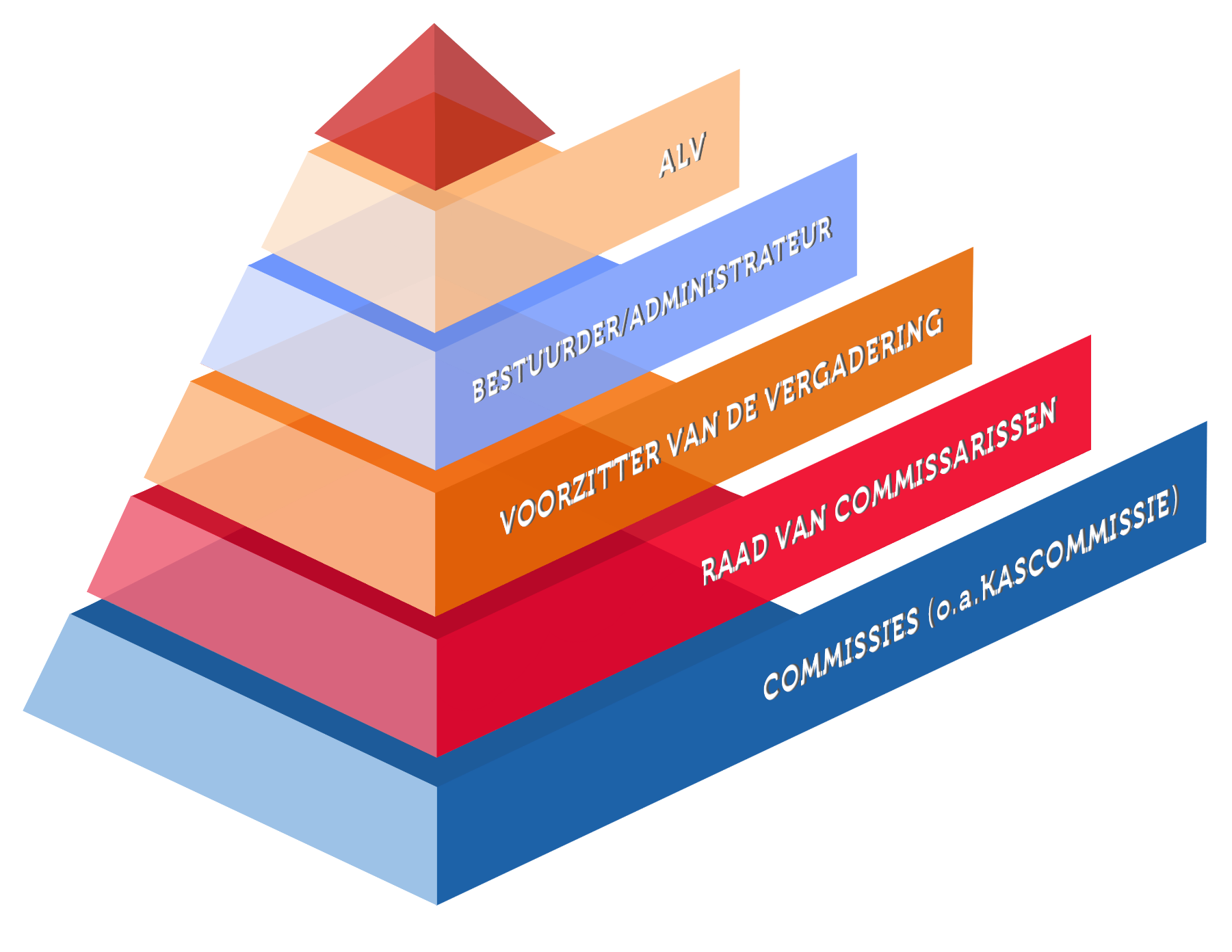 Rollen binnen de VvE
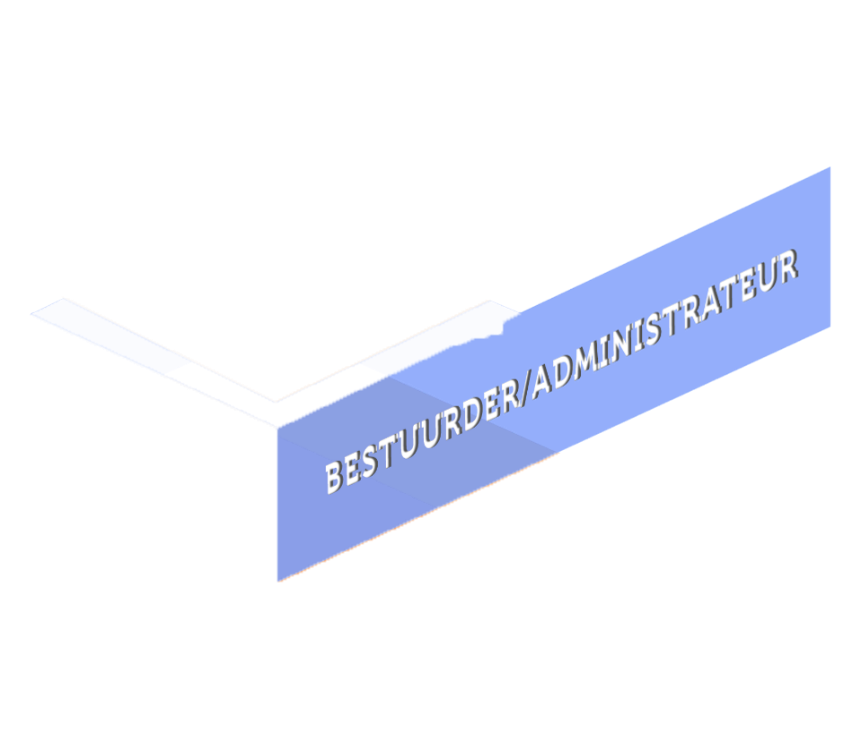 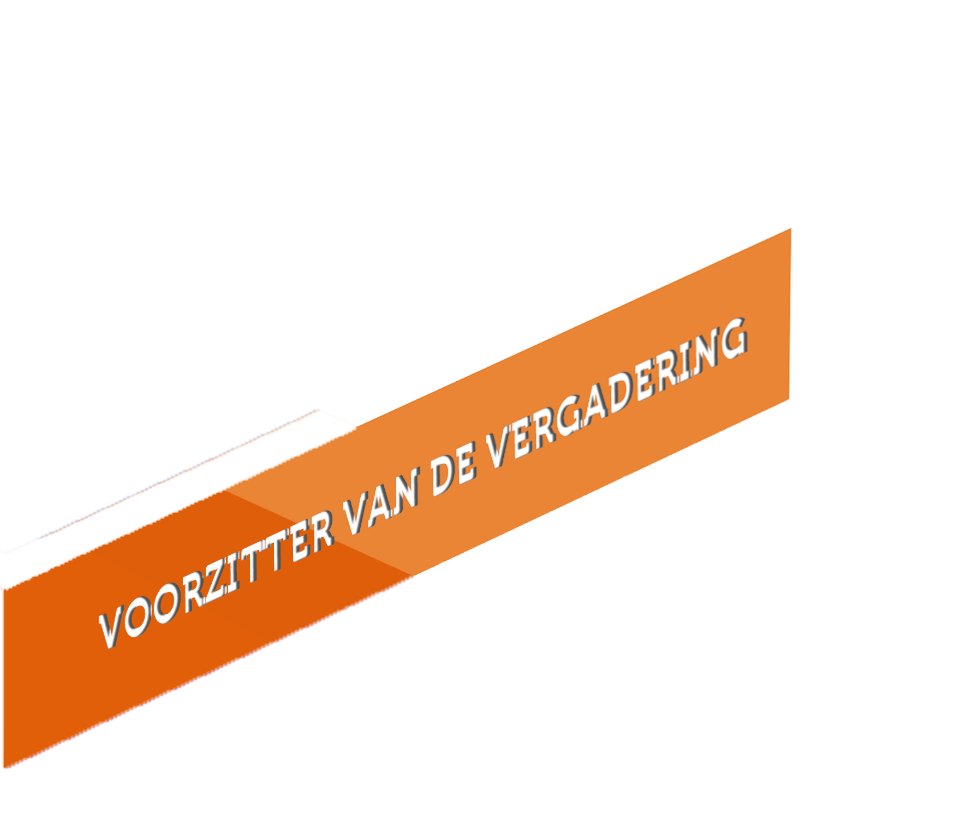 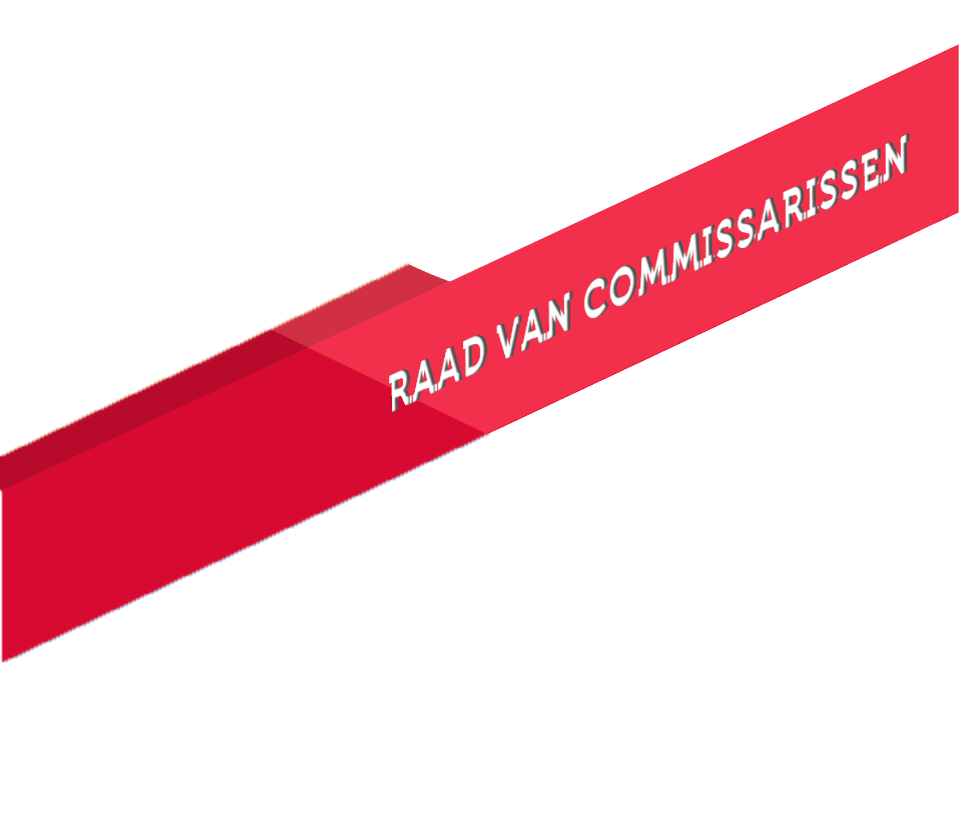 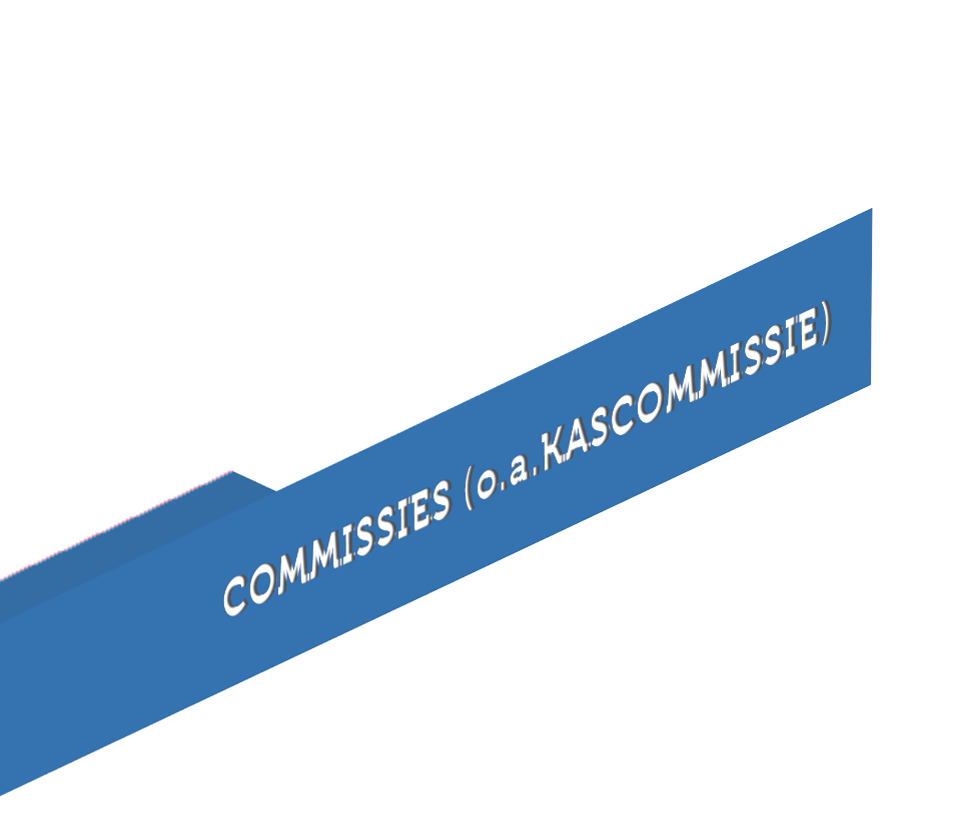 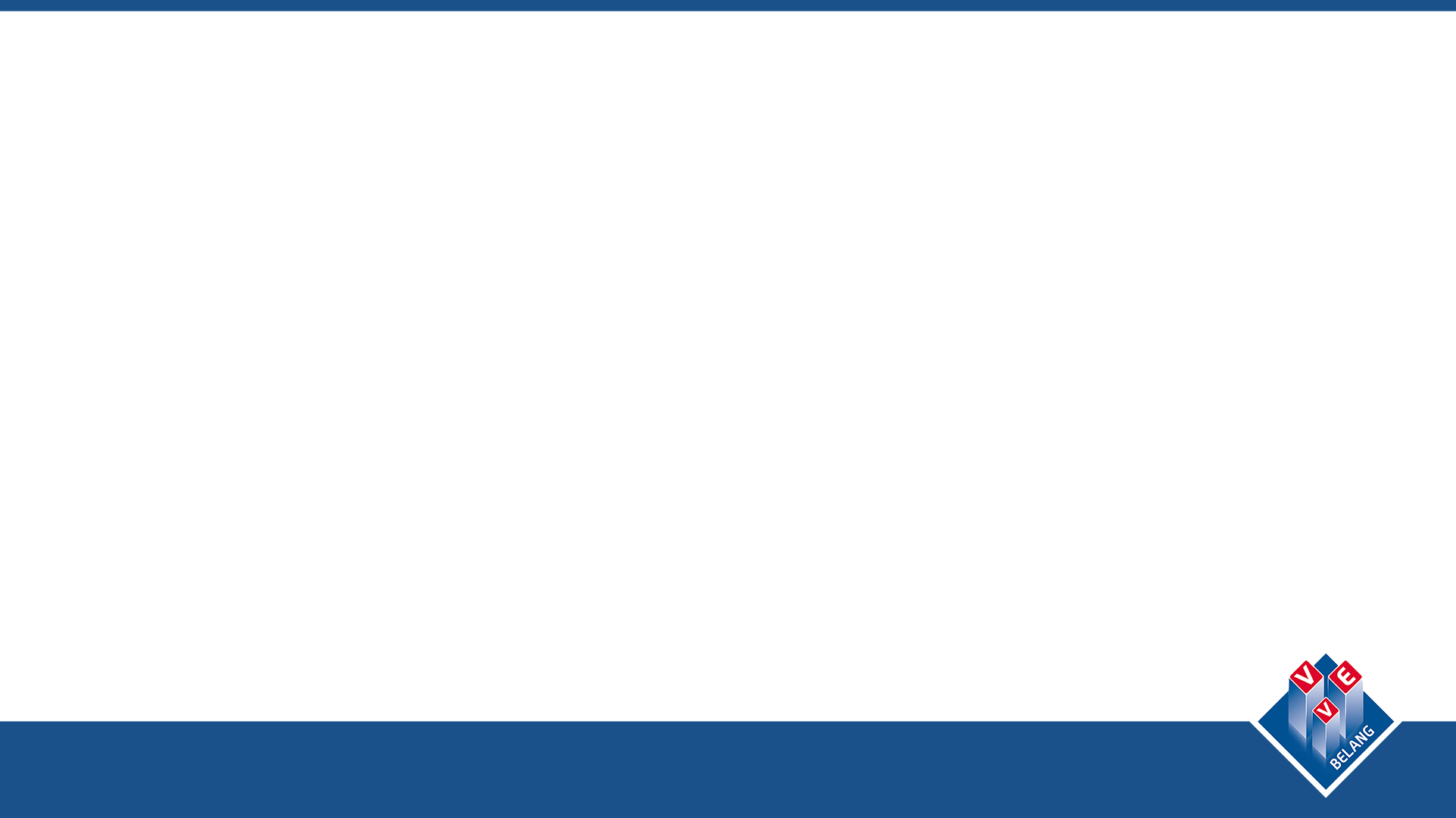 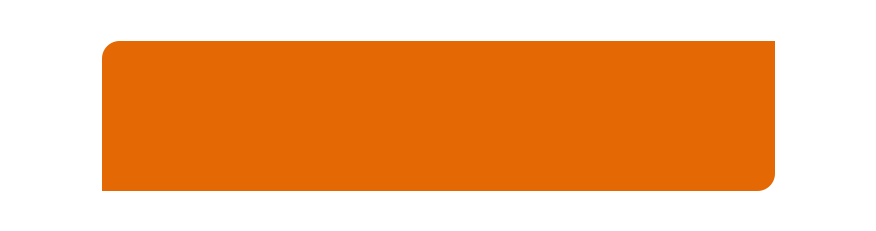 Onderhoud
VvE
Meerjaren onderhoudsplan (MJOP)
Overzicht onderhoud en kosten groot onderhoud
Dotatie 
Reservefonds 

MJOP voor minimaal 10 jaar
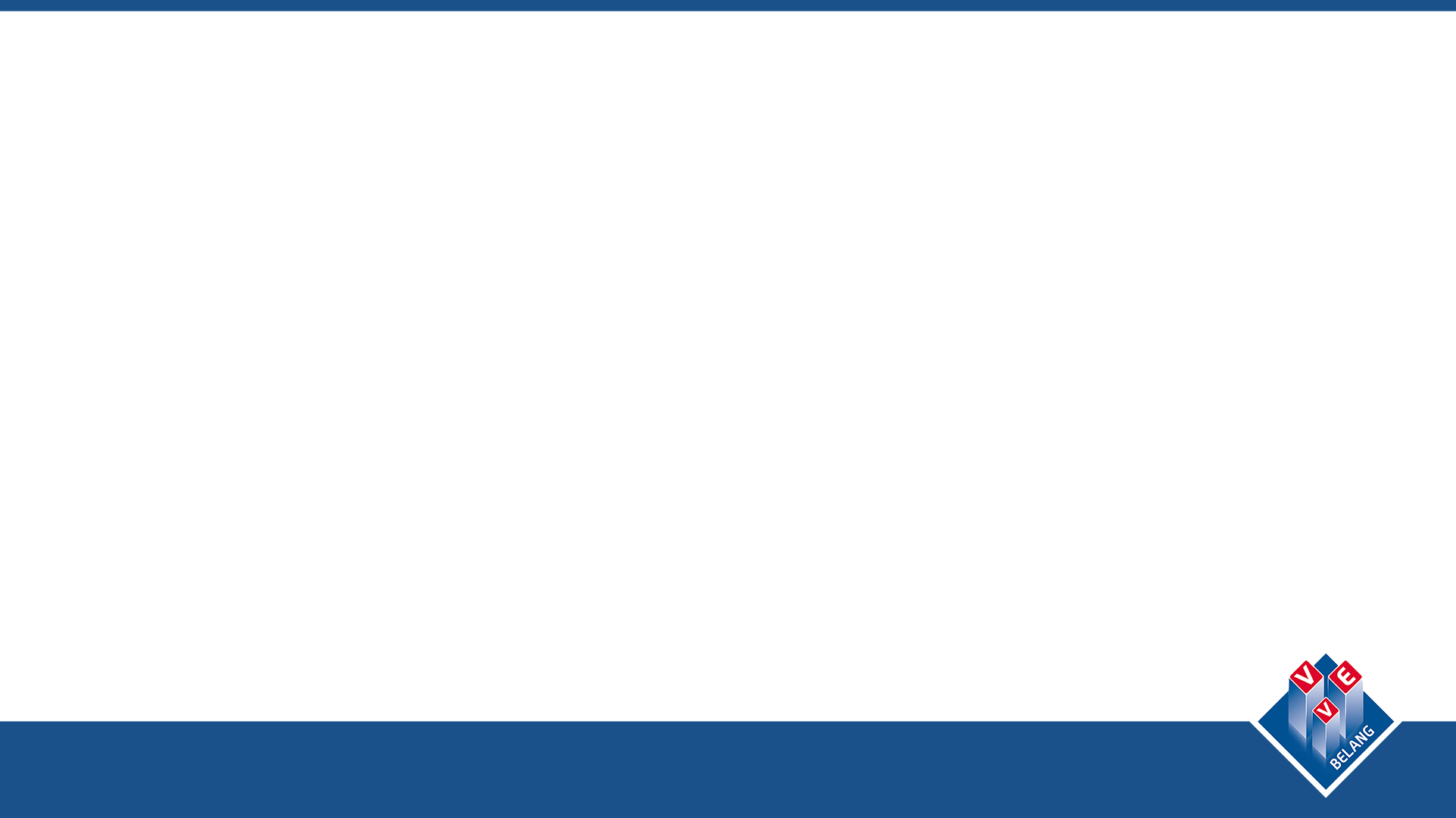 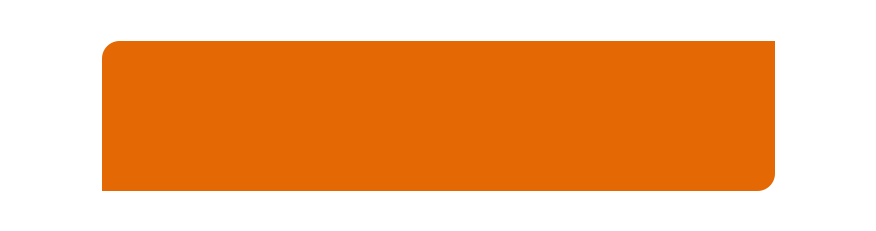 Onderhoud / MJOP
Schilderwerk
Dak(bedekking)
Onderhoud installaties (lift, blokverwarming, hydrofoor etc.)
Gevel
Kitvoegen
Voegwerk

Gasleidingen
Standleiding
Waterleidingen
Rookgasafvoeren
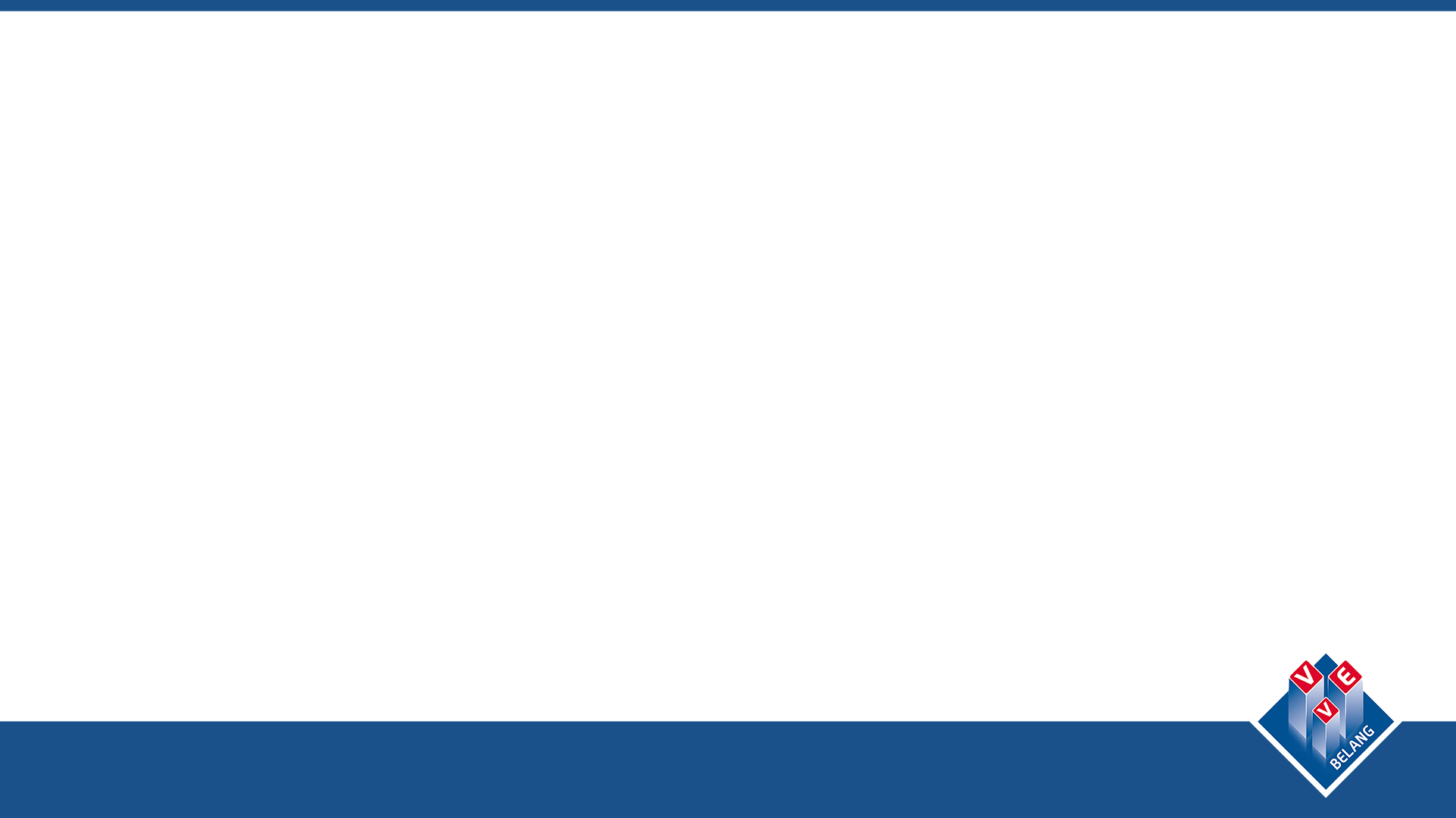 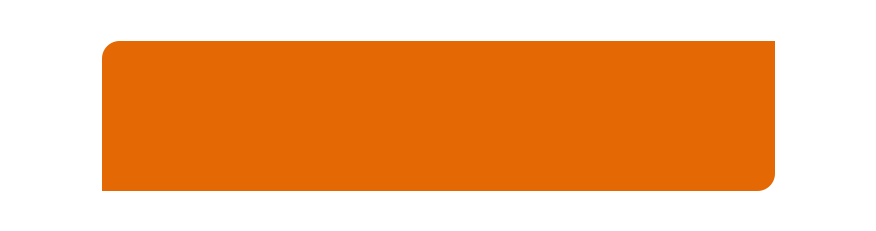 “Alle” woningen: CV-ketel en rookgasafvoer
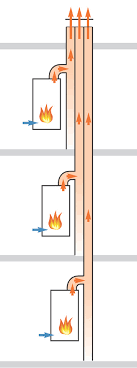 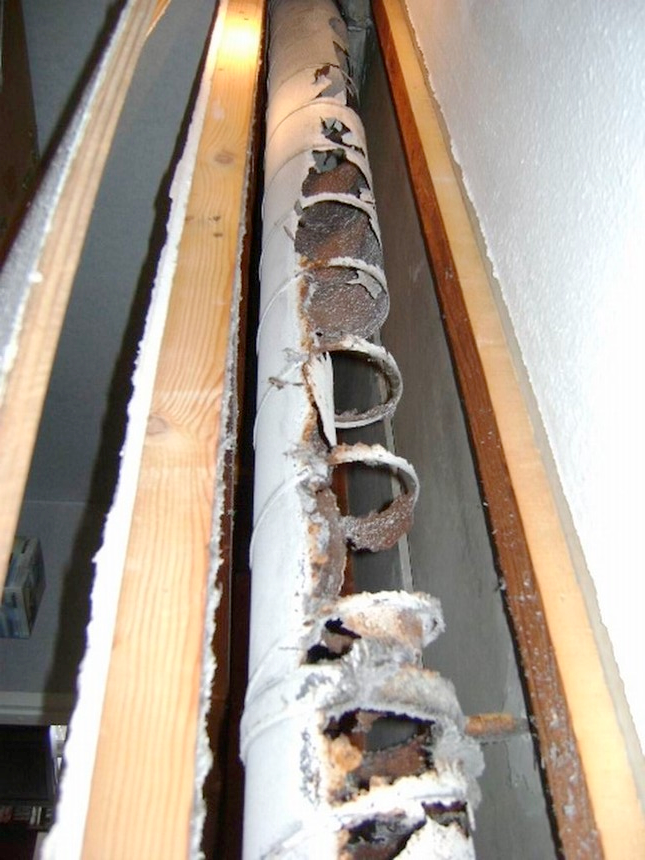 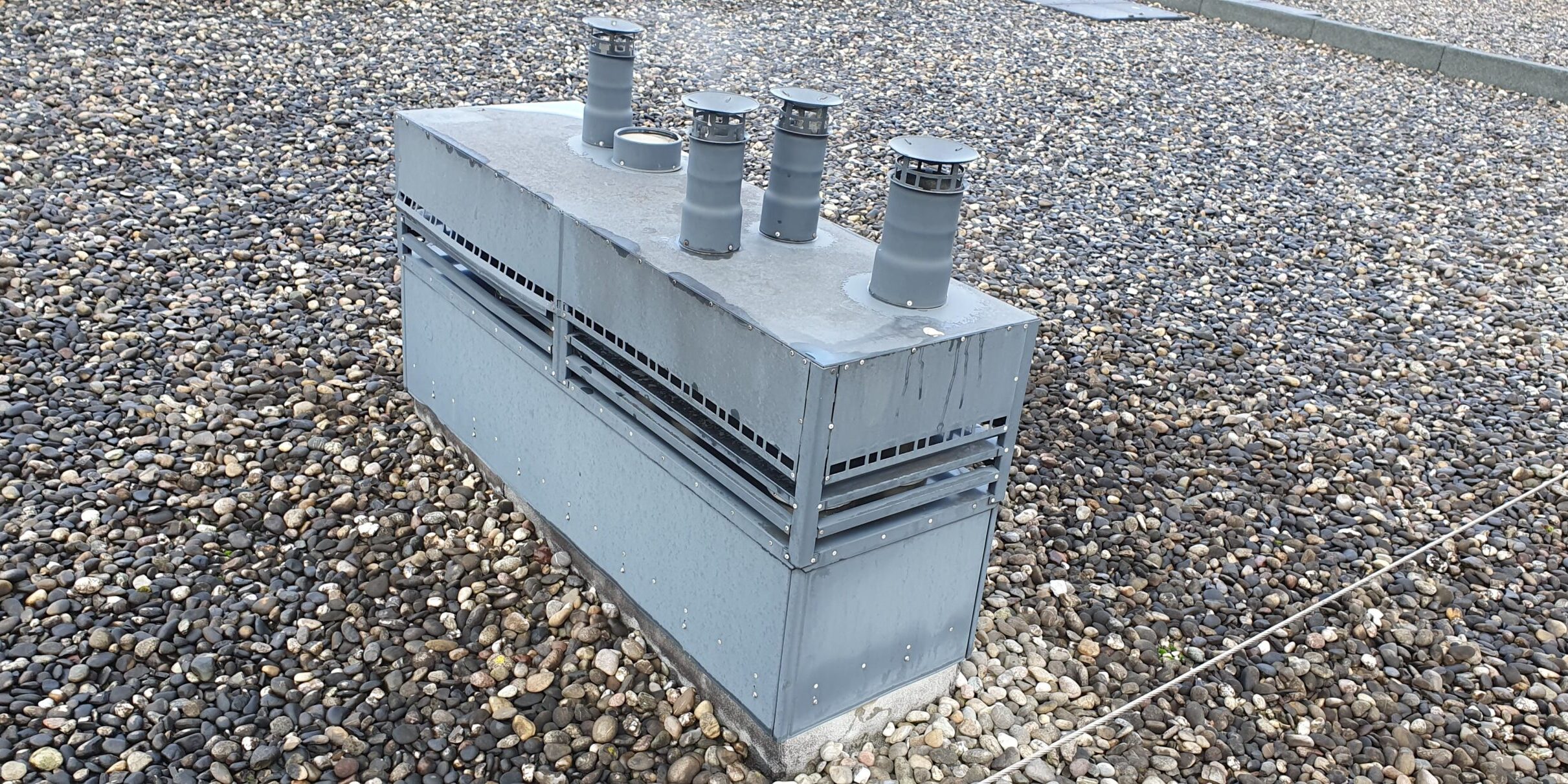 Collectief
Individueel

Noodzaak vervangen rookgasafvoer?
Levensduur ketel = Levensduur rookgasafvoer
Licht Blauw
Introductie verduurzaming
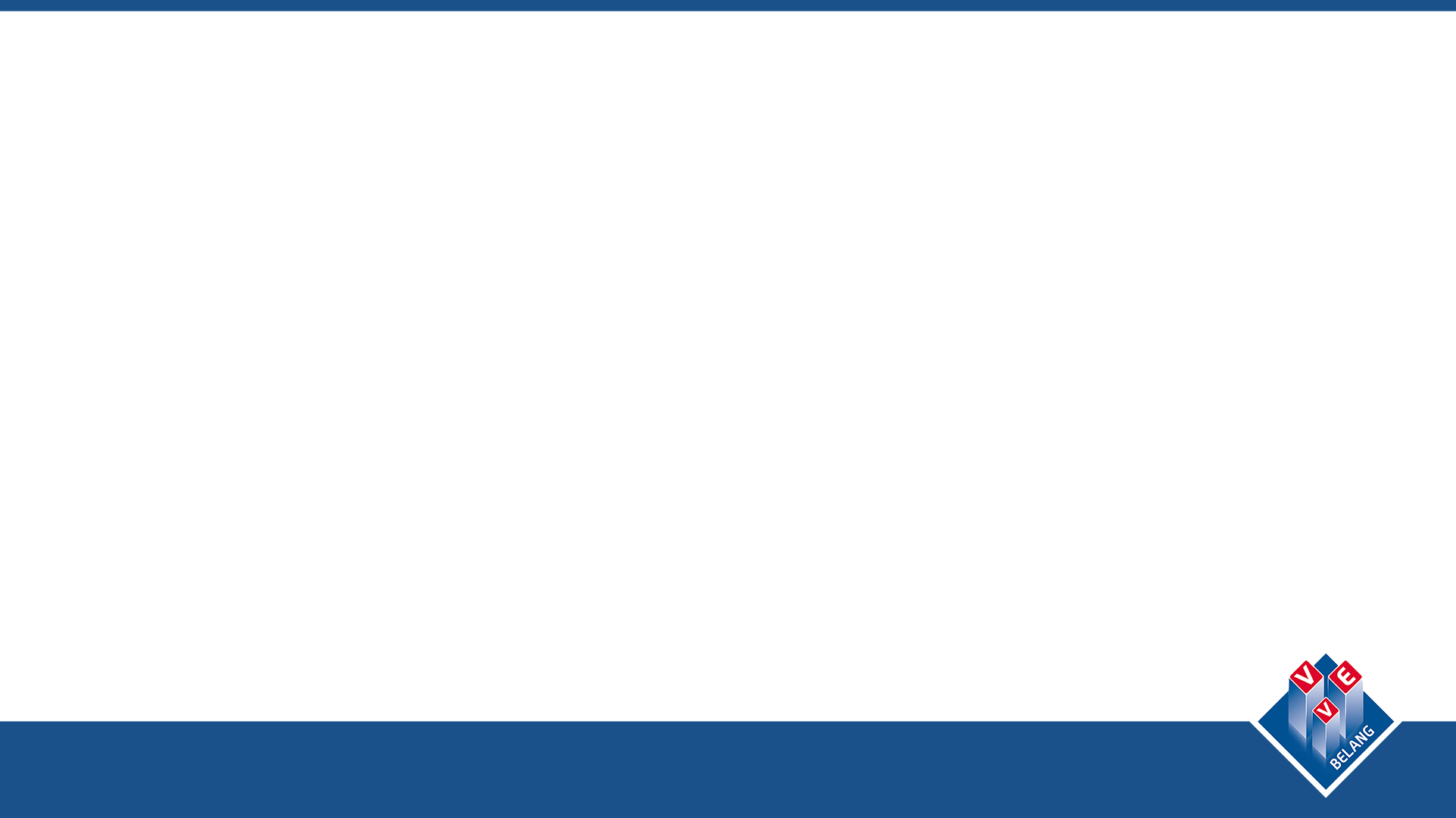 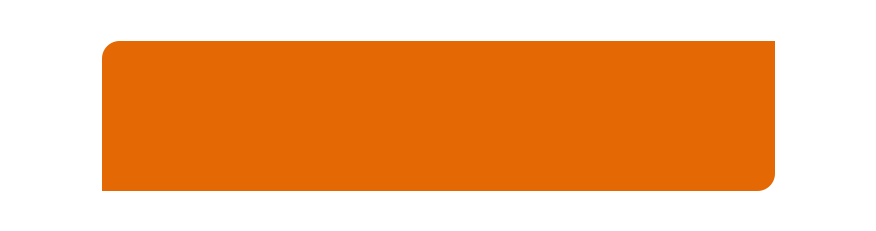 Intro: Energiebesparing
De oliecrisis van 1973

Boycot olietransport naar westerse landen;

Olieprijs van $2,74 naar $11,65;

Inflatie van gemiddeld 10%;

Economische neergang;

Autoloze zondag.
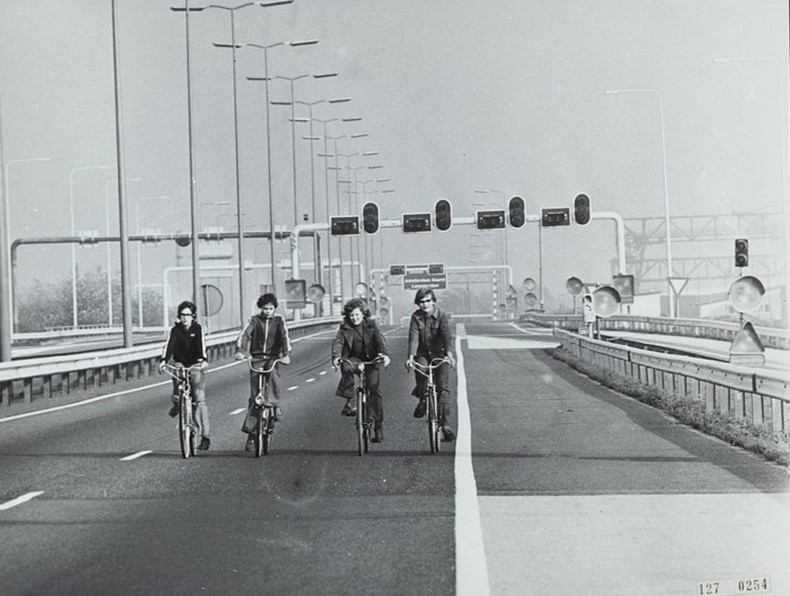 Licht Blauw
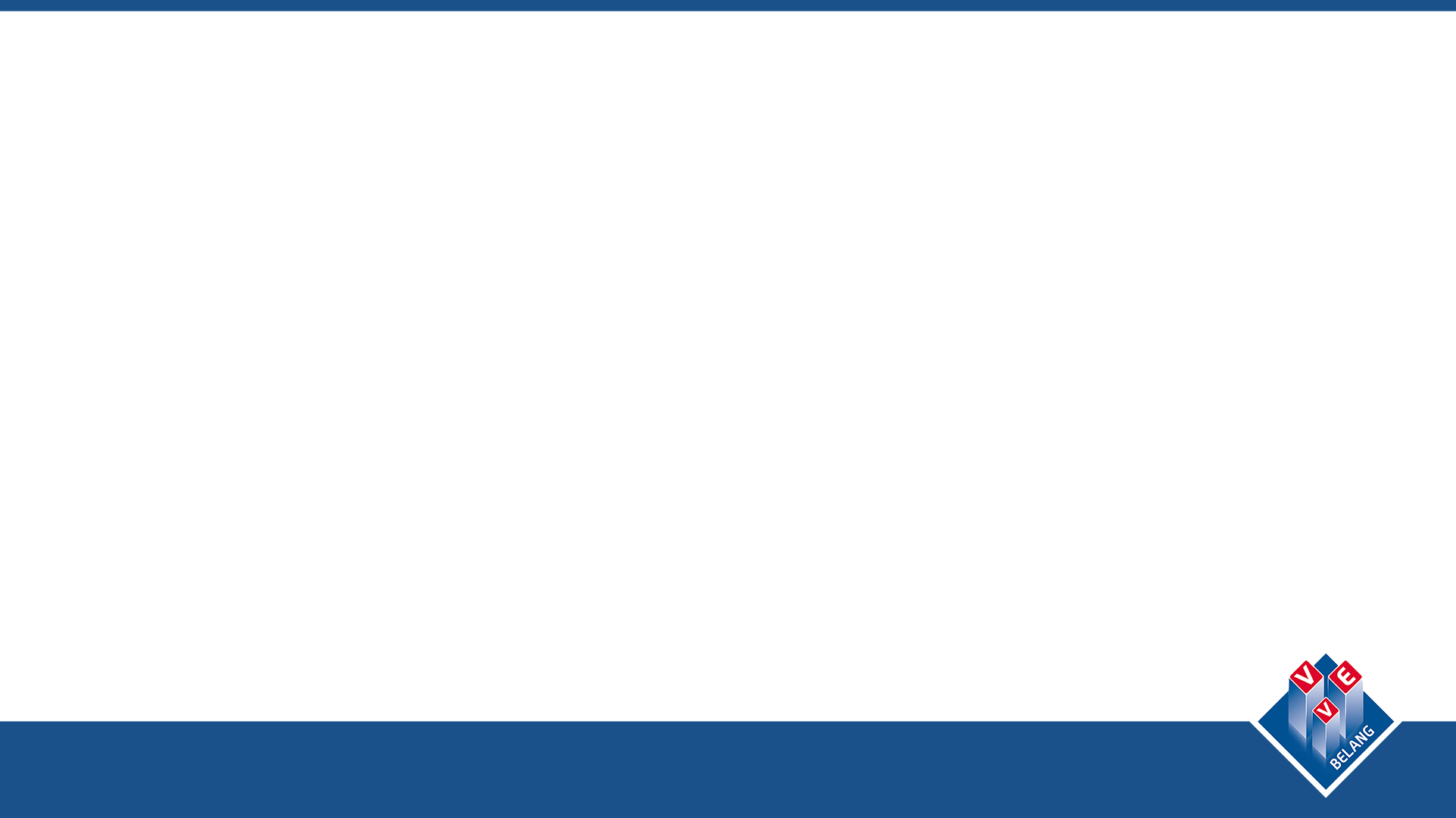 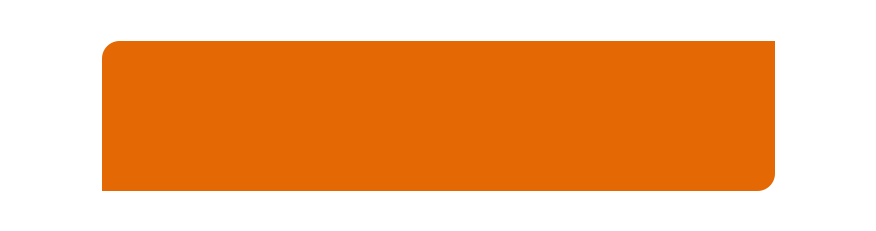 Intro: Energiebesparing
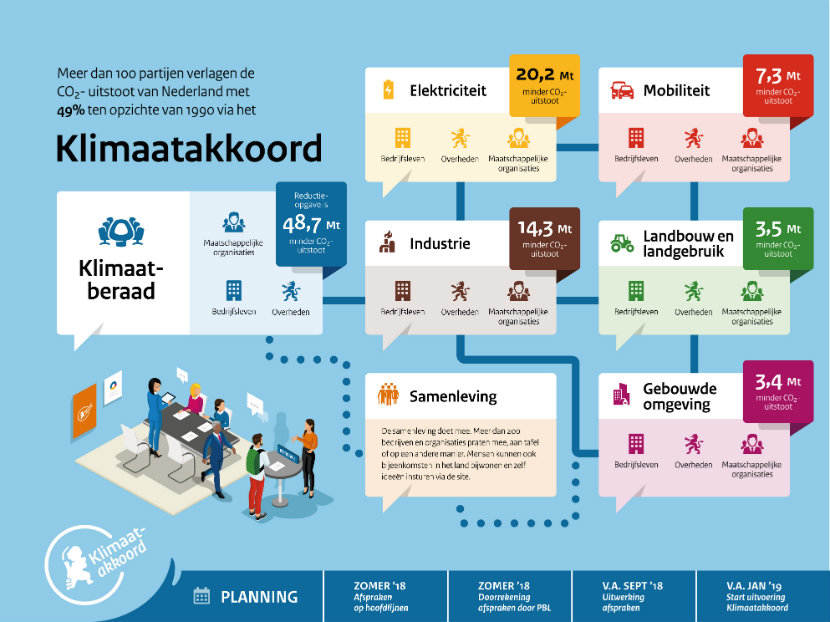 Licht Blauw
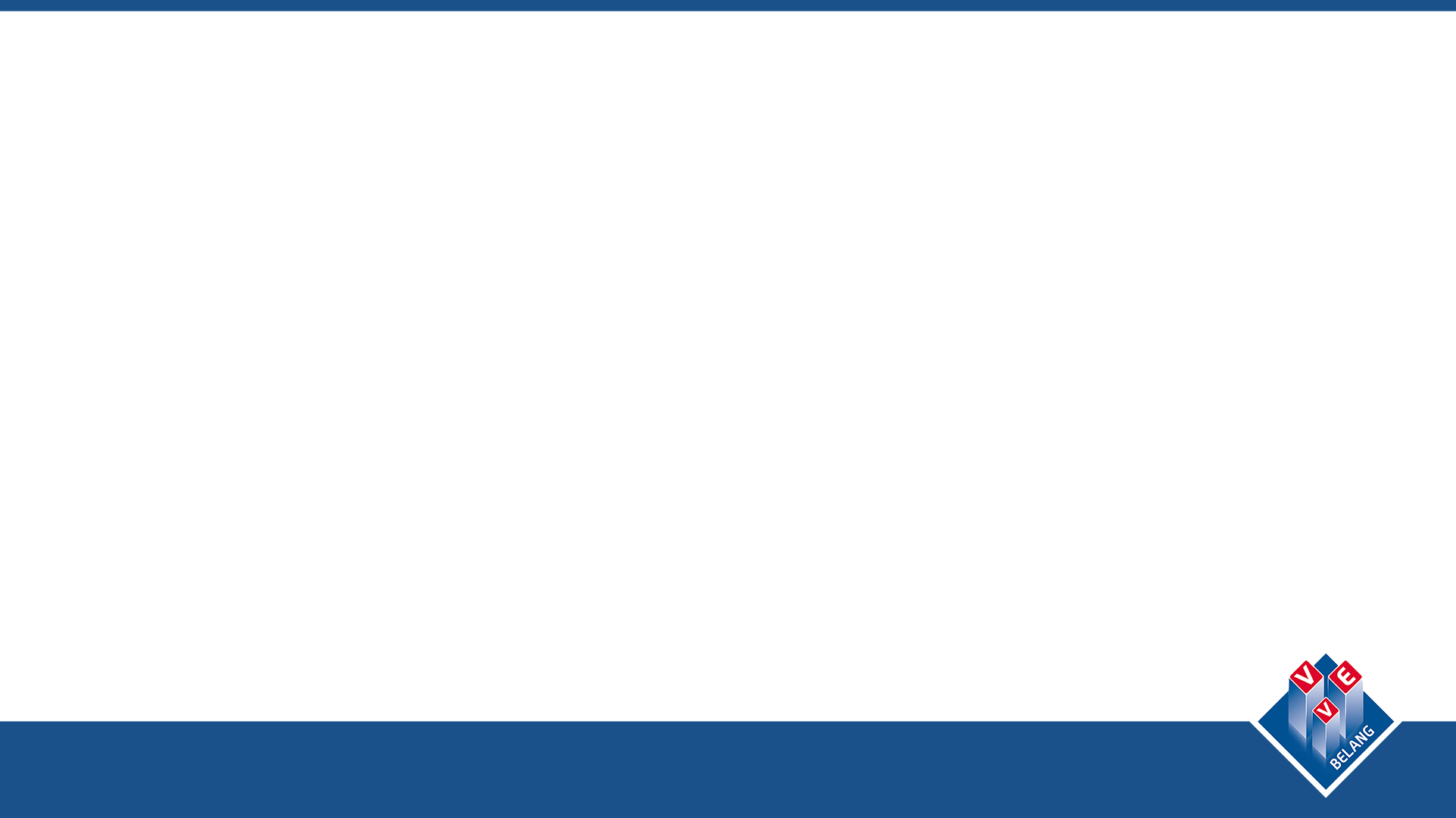 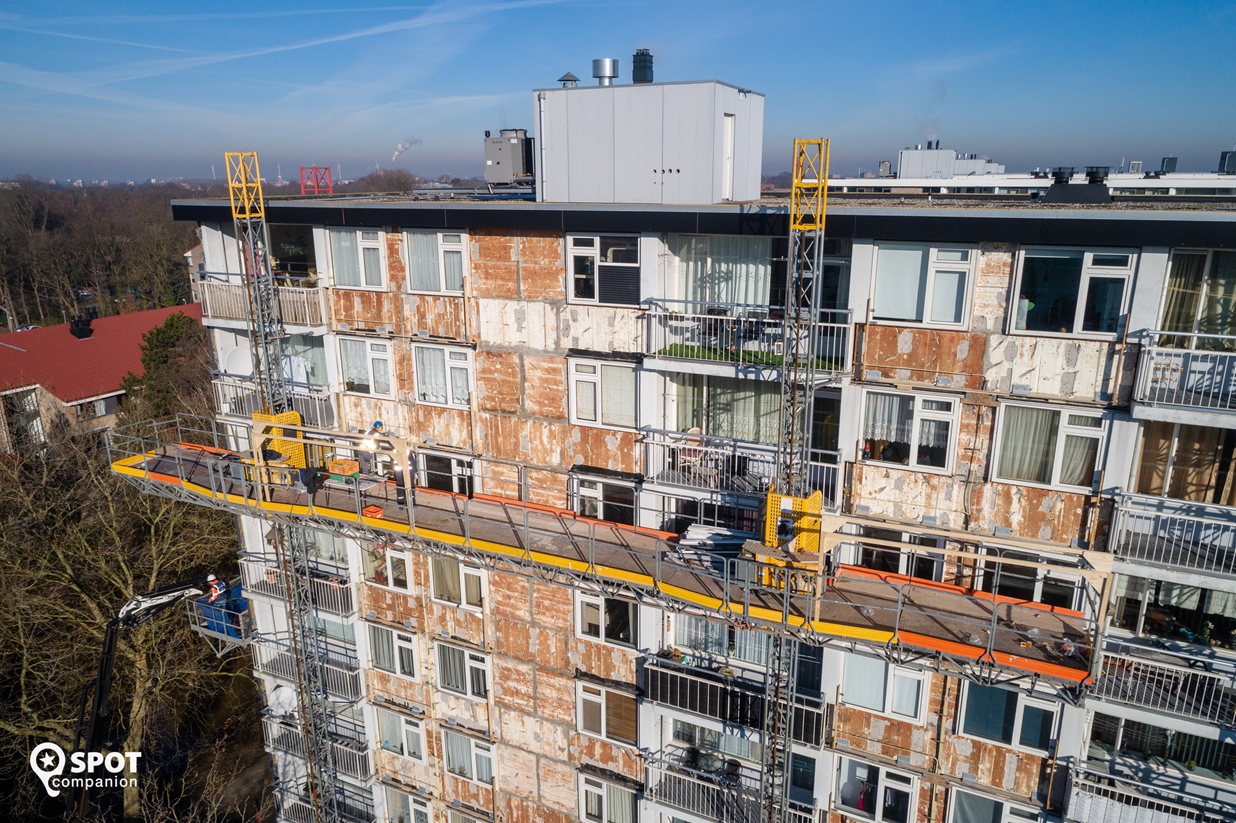 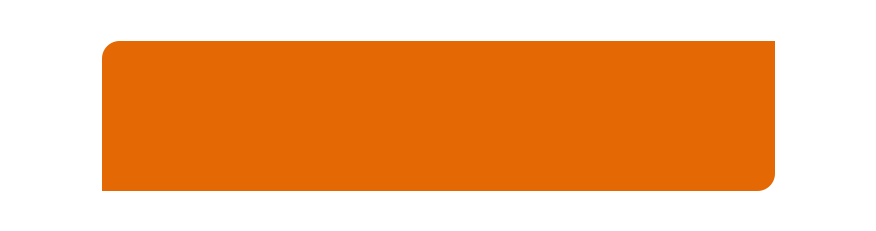 Intro: Energiebesparing
Klimaatakkoord en de VvE

Dat betekent ruwweg 200.000 bestaande woningen per jaar verduurzamen voor 2030.
Licht Blauw
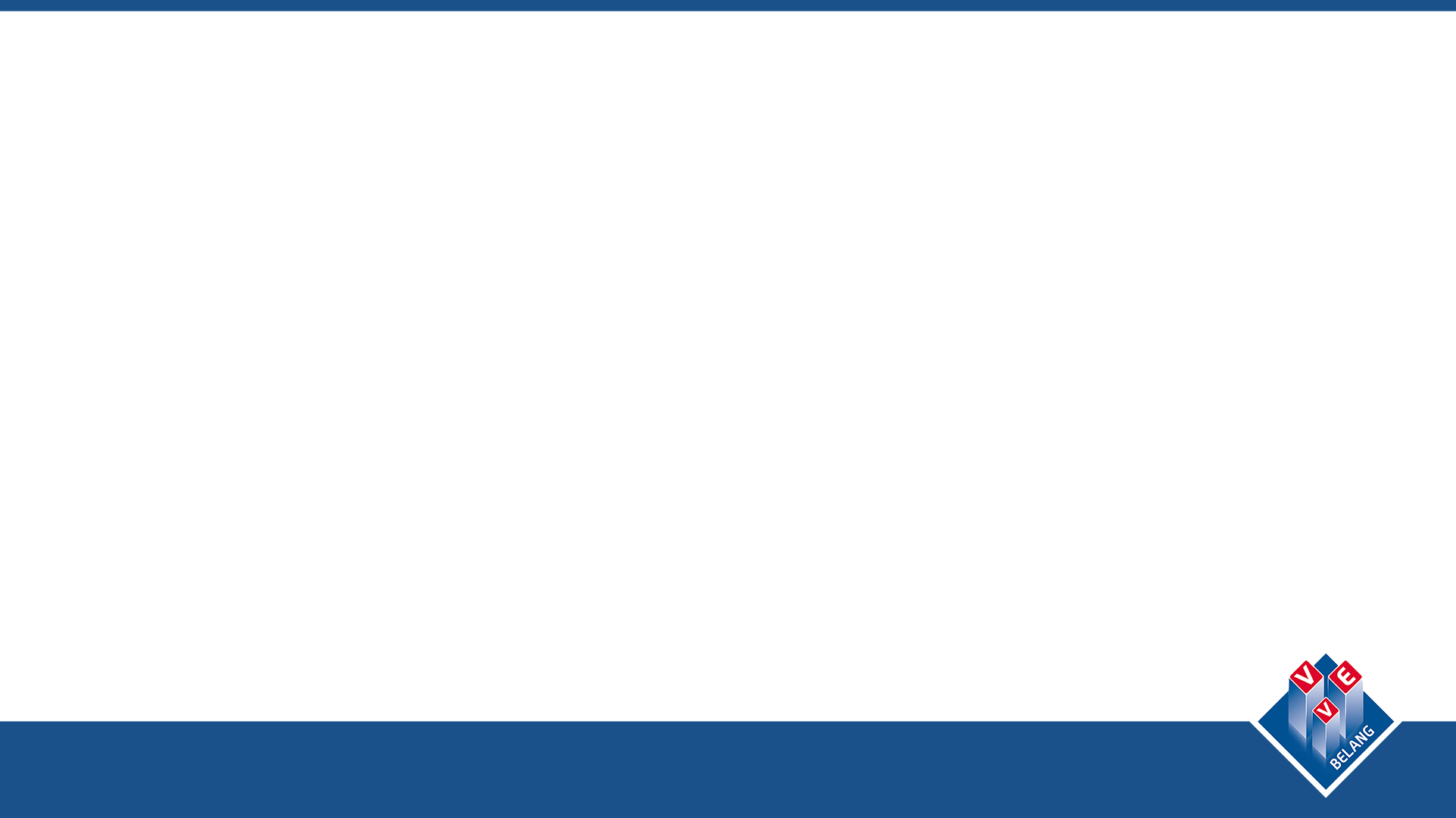 Toekomstbestendig, 
beperken onderhoudskosten
Vermindering 
energiekosten
02
Opwaardering/ 
meerwaarde woning,
Milieu,
beëindiging 
gaswinning
T
E
01
Verbetering
wooncomfort
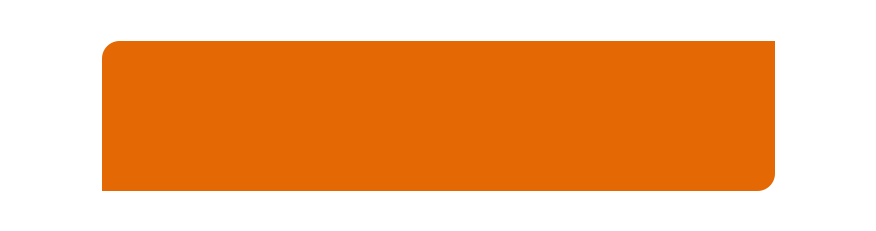 03
Intro: Energiebesparing
M
O
W
05
04
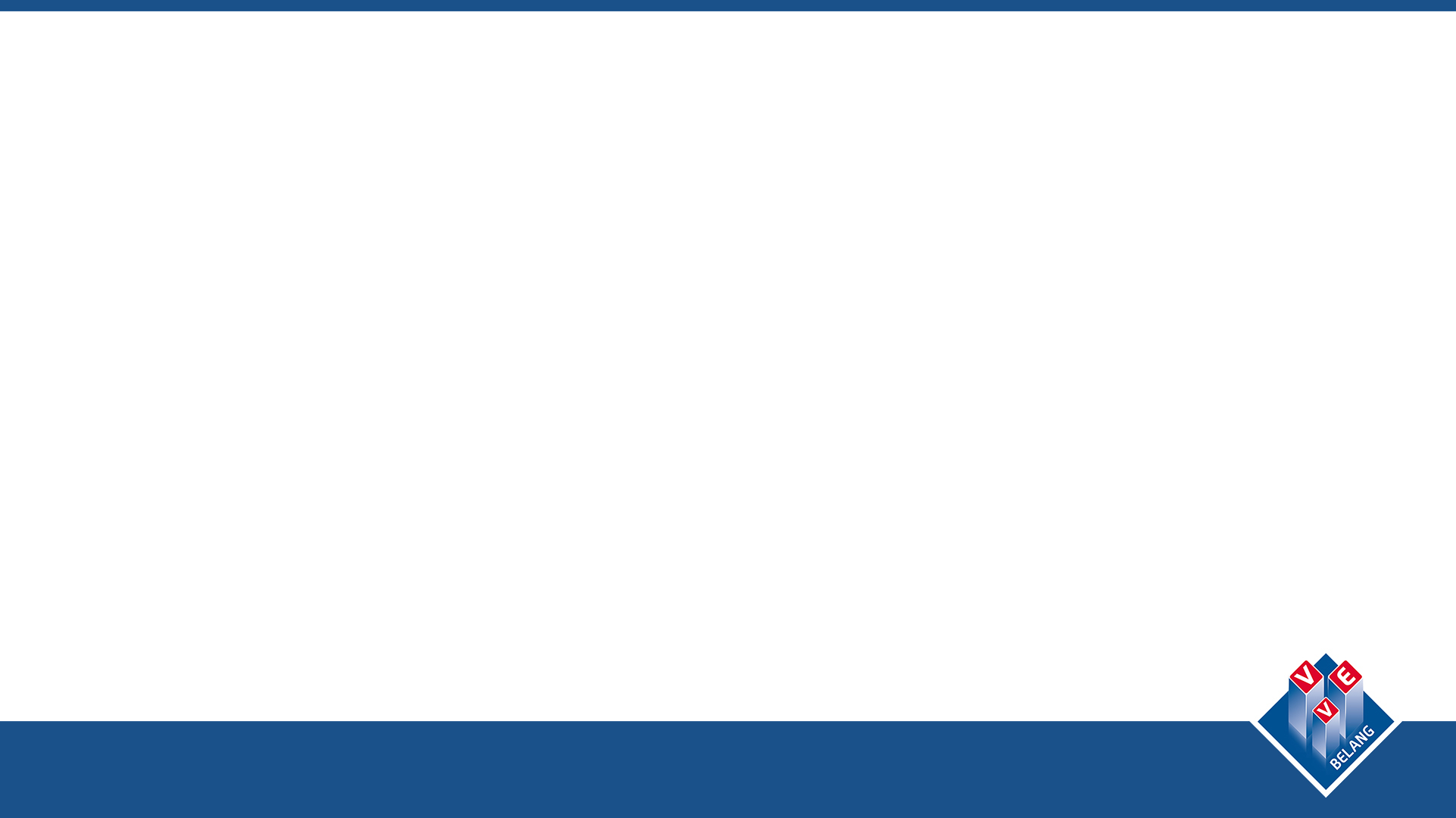 Vijf stappen die een VvE moet doorlopen voor een succesvol proces
Stap 5.
Stap 1.
Stap 2.
Stap 3.
Stap 4.
Bouw-
voorbereiding en uitvoering
Aanleiding en oriëntatie
Verdiepings-onderzoek
Uitwerking plan van aanpak
Haalbaarheids- onderzoek
‘Go’ moment
‘Go’ moment
‘Go’ moment
‘Go’ moment
‘Go’ moment
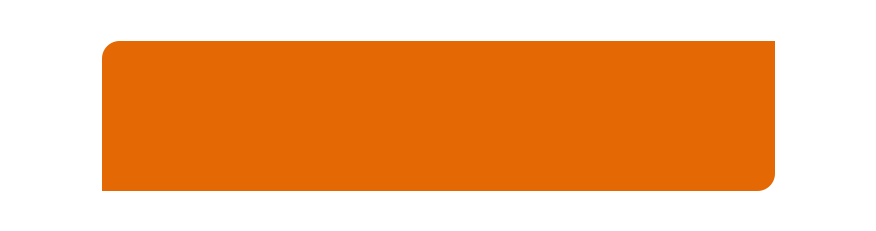 Pad naar Verduurzaming
[Speaker Notes: Het verduurzamen van de bebouwde omgeving en daarmee ook uw VvE is een gevolg is van wereldwijde afspraken, die vertaald zijn in nationale afspraken, de op hun beurt weer vertaald zijn gemeentelijke ambities en waar u als VvE mee te maken krijgt. De ambitie van de Eu is om in 2050 klimaatneutraal te zijn, Nerderland heft zich hieraan verbonden. De gemeenten in Nederland moeten voor eind 2021 een warmtevisie hebben ontwikkeld, waarin staat hoe en wanneer welke wijken van het gas af gaan. In een van die wijken staat uw VvE.]
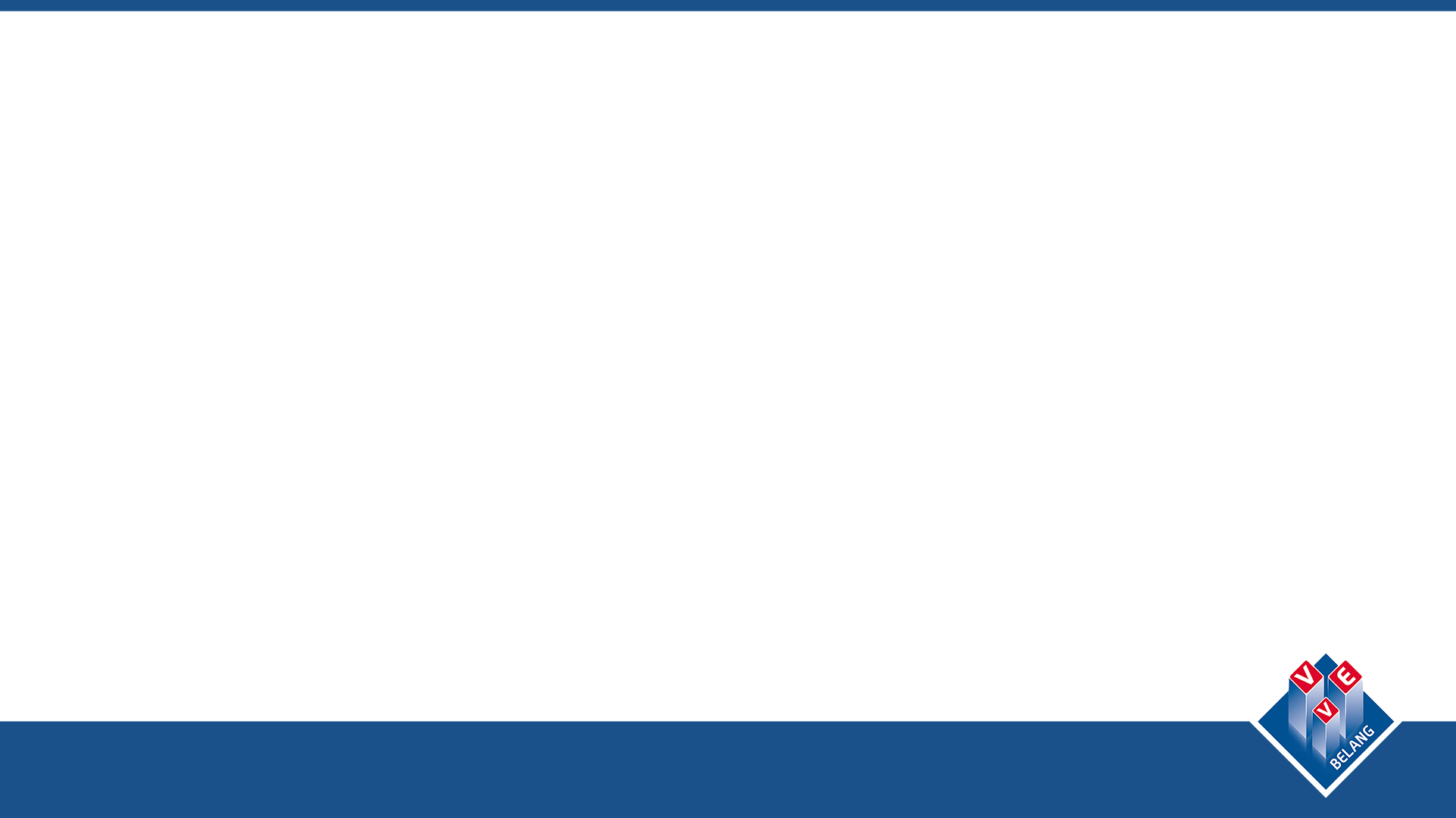 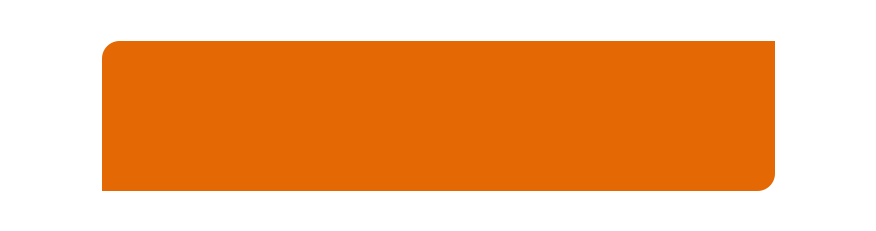 Huidige situatie woningen
Algemeen 

Gevelisolatie
Dakisolatie
Dubbel glas
HR-ketel
Mogelijkheden
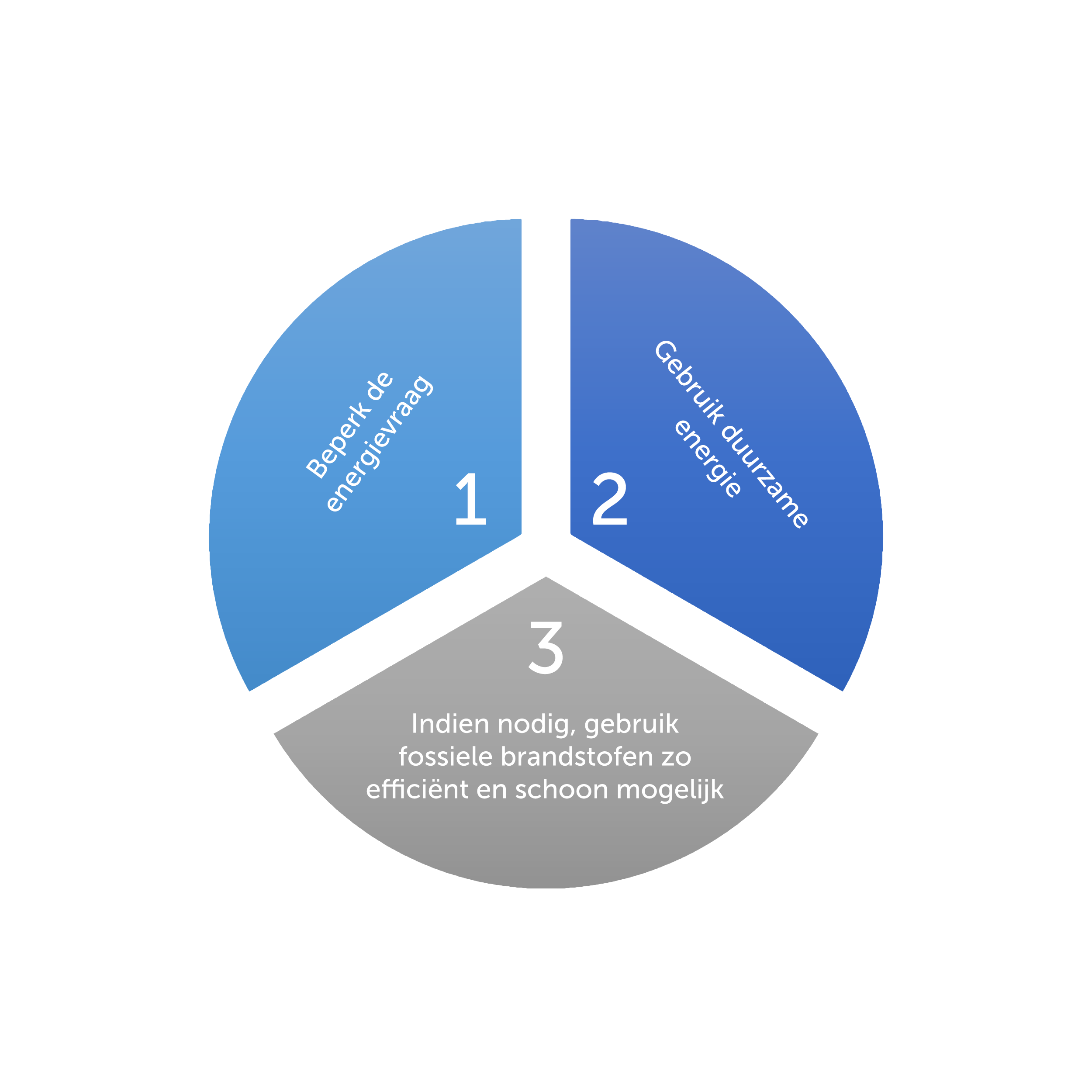 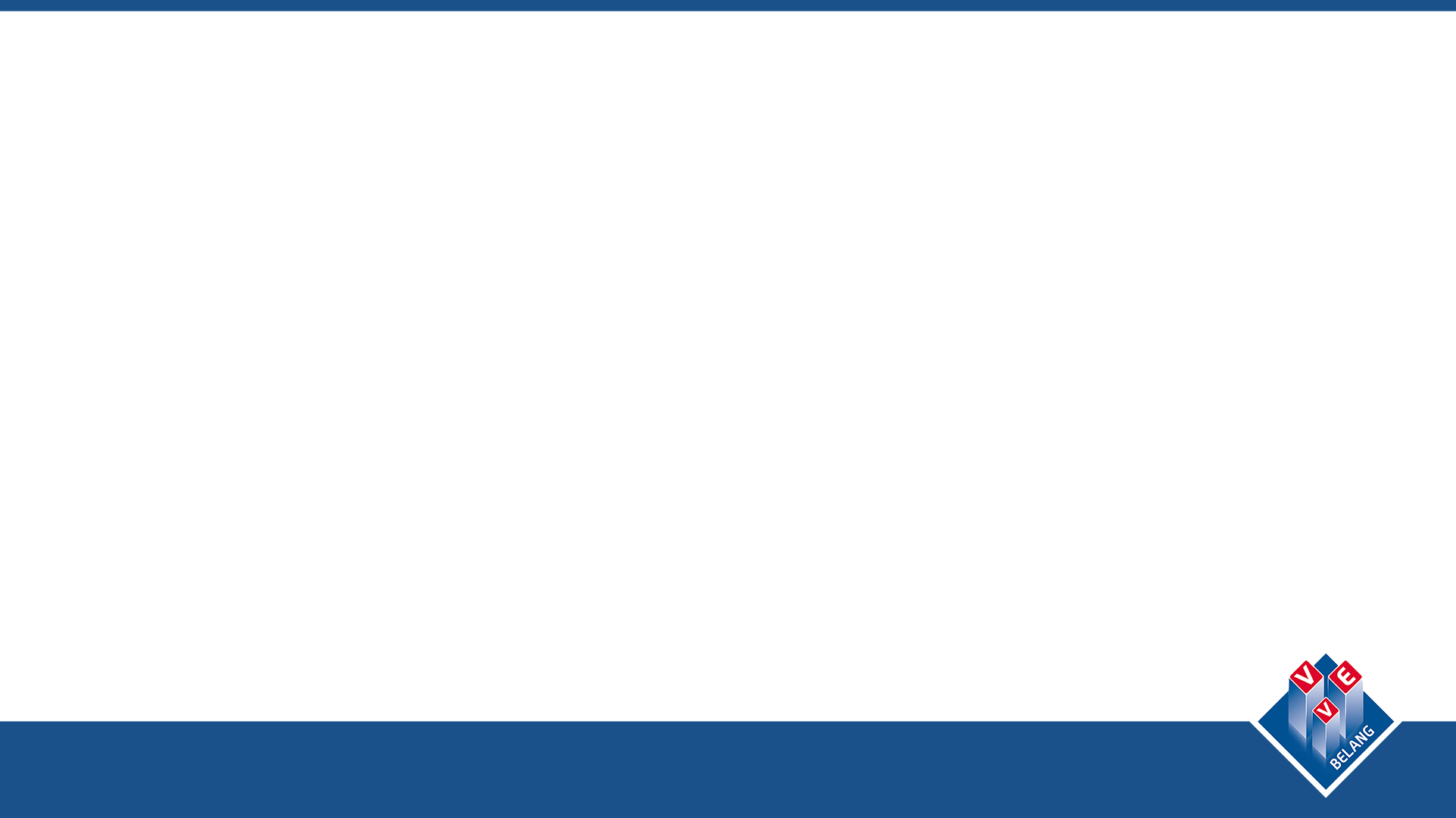 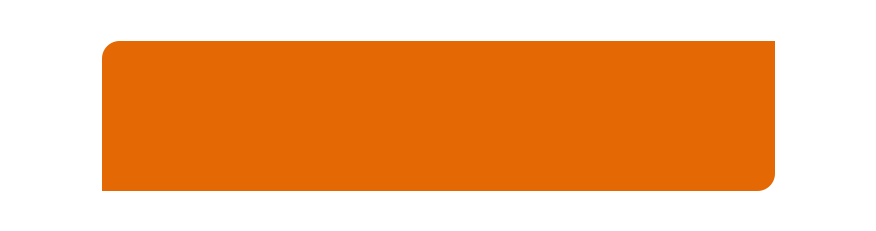 Verduurzamen
Isolerende mogelijkheden,

Ventilatie mogelijkheden,

Alternatieve warmtebronnen,

Hernieuwbare energie.
Licht Blauw
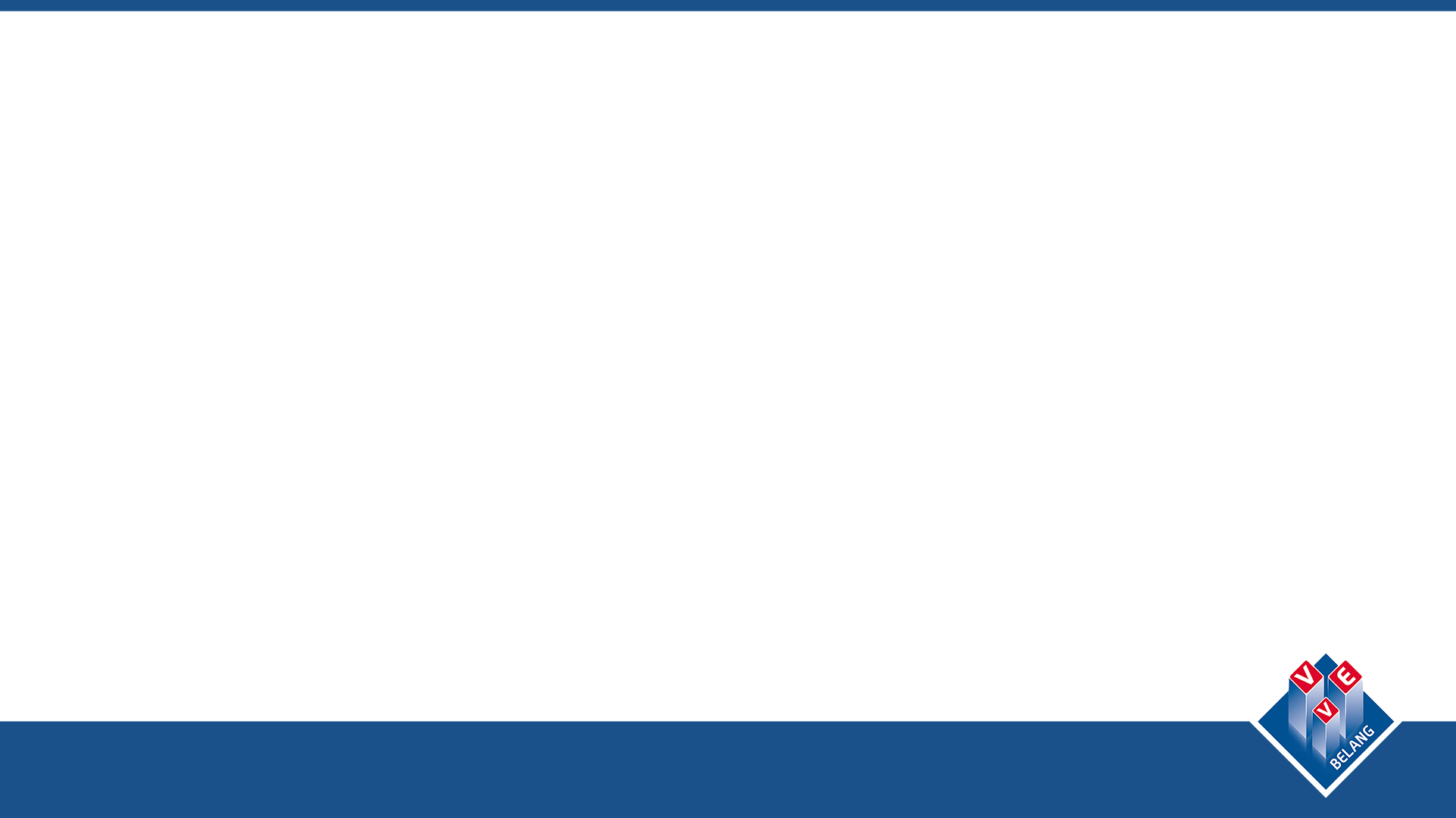 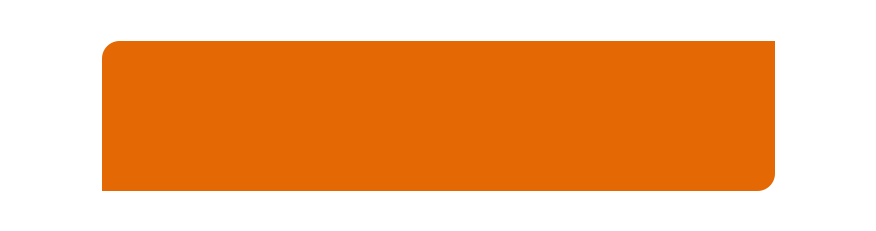 Verduurzamen
Isolerende mogelijkheden,
Gevel: Spouw en/of gevel 
Dak / zolder
Vloer / bodemisolatie
Glas (HR++)
gasbesparing 65-100 M3 gas per jaar
Triple i.c.m. kozijnen
Ventilatie mogelijkheden
kierdichting
Centrale (bodem)warmtepomp 
Zonnepanelen
Licht Blauw
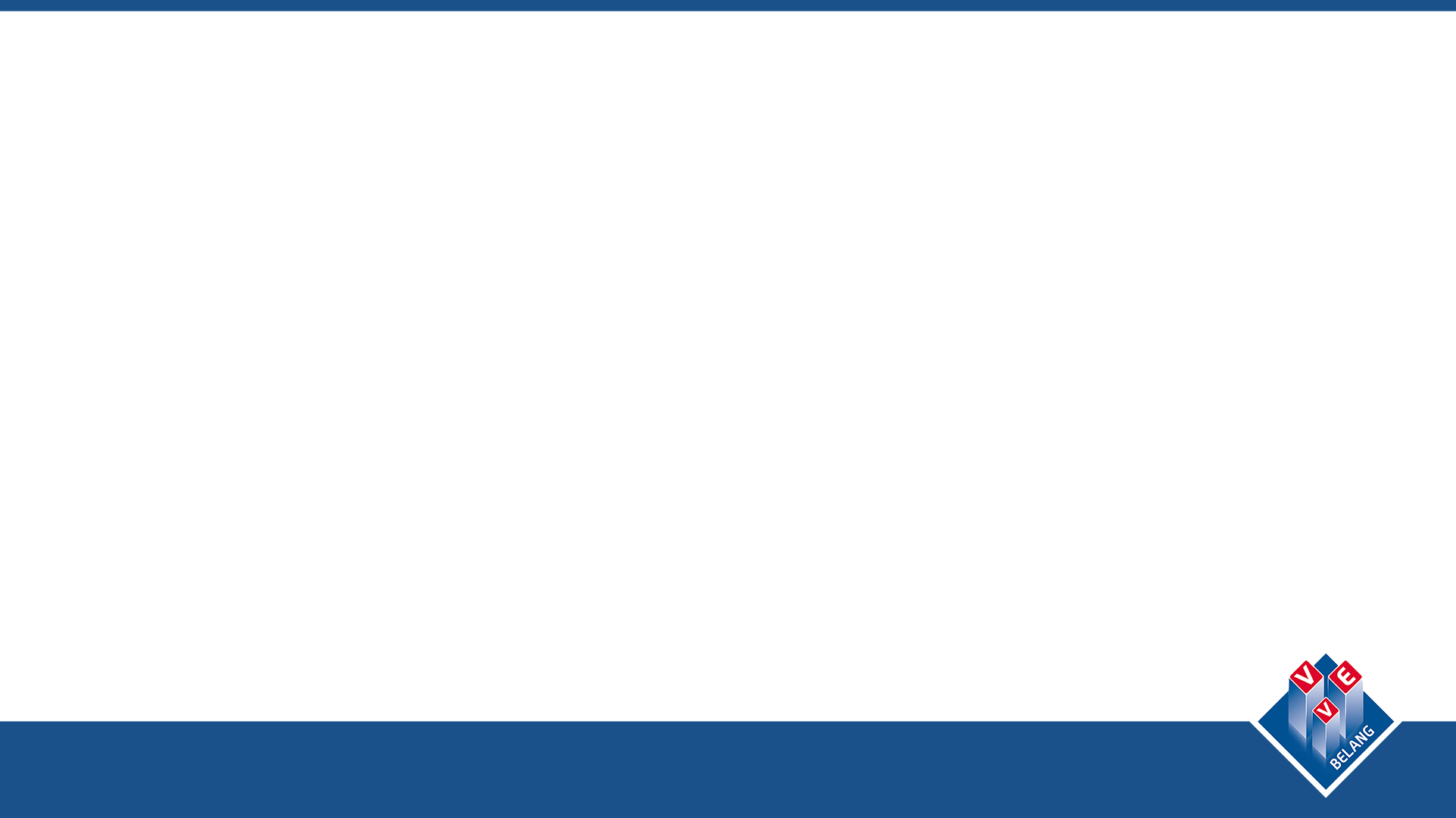 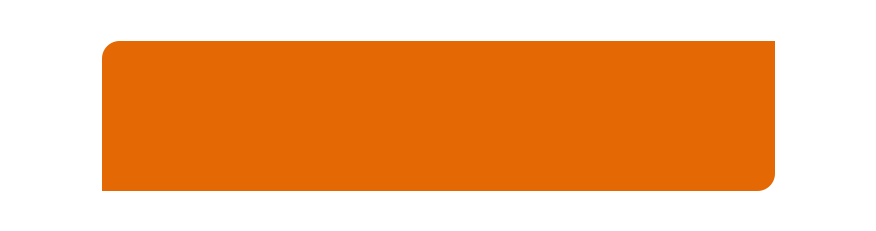 Verduurzamen
Centrale (bodem)warmtepomp
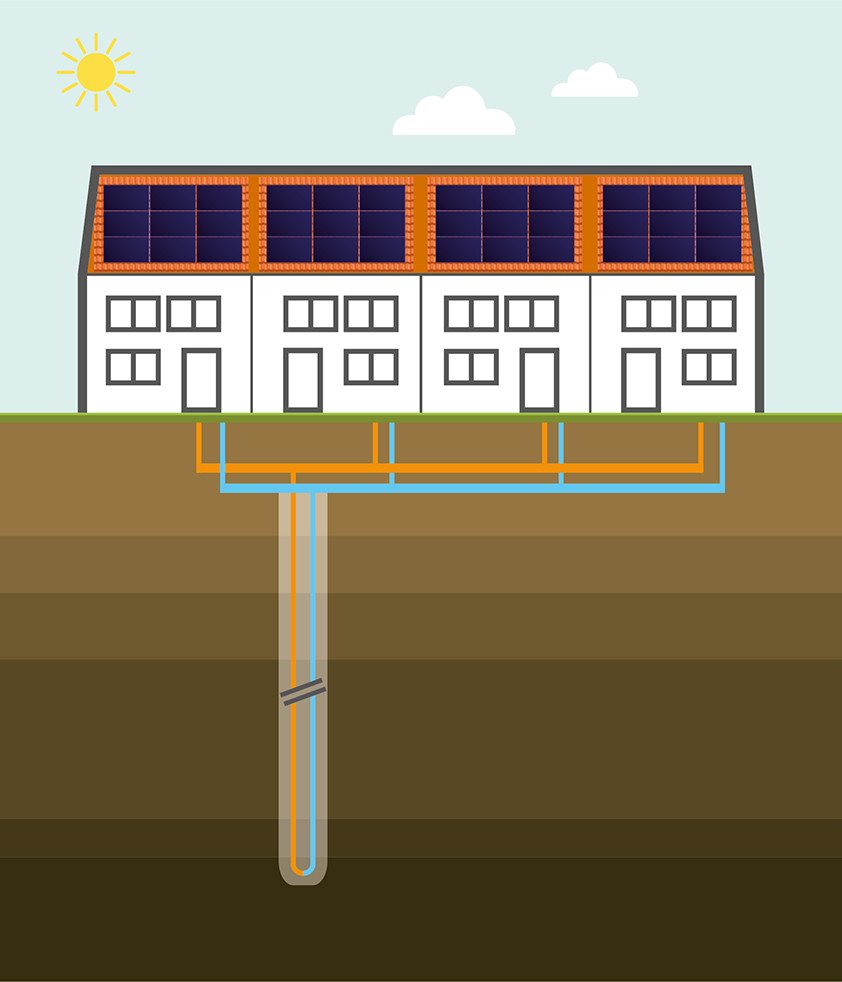 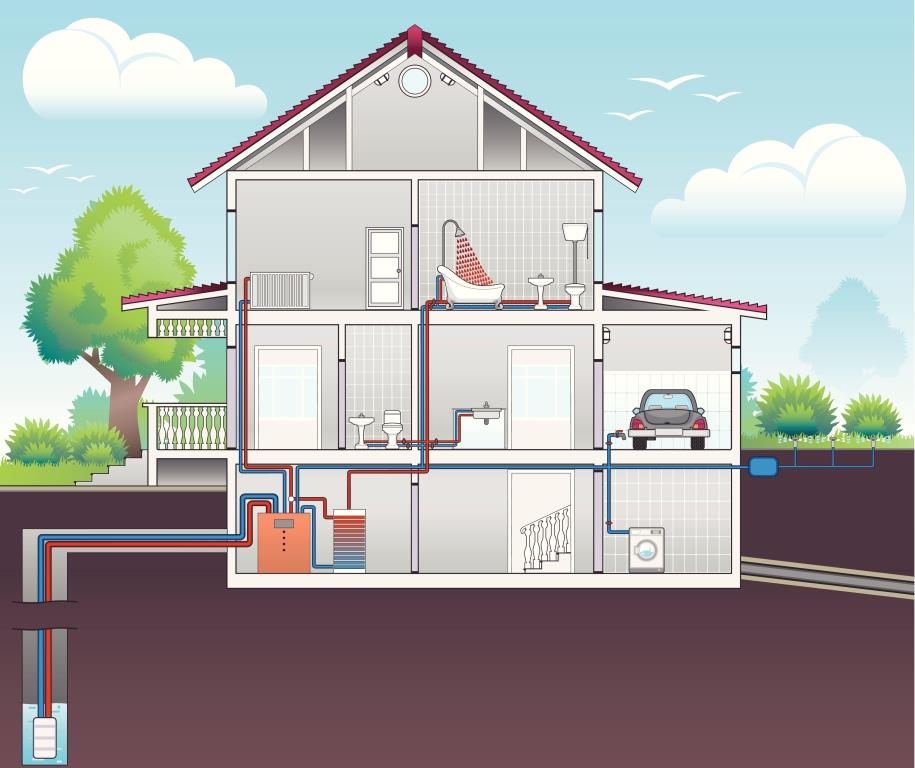 Licht Blauw
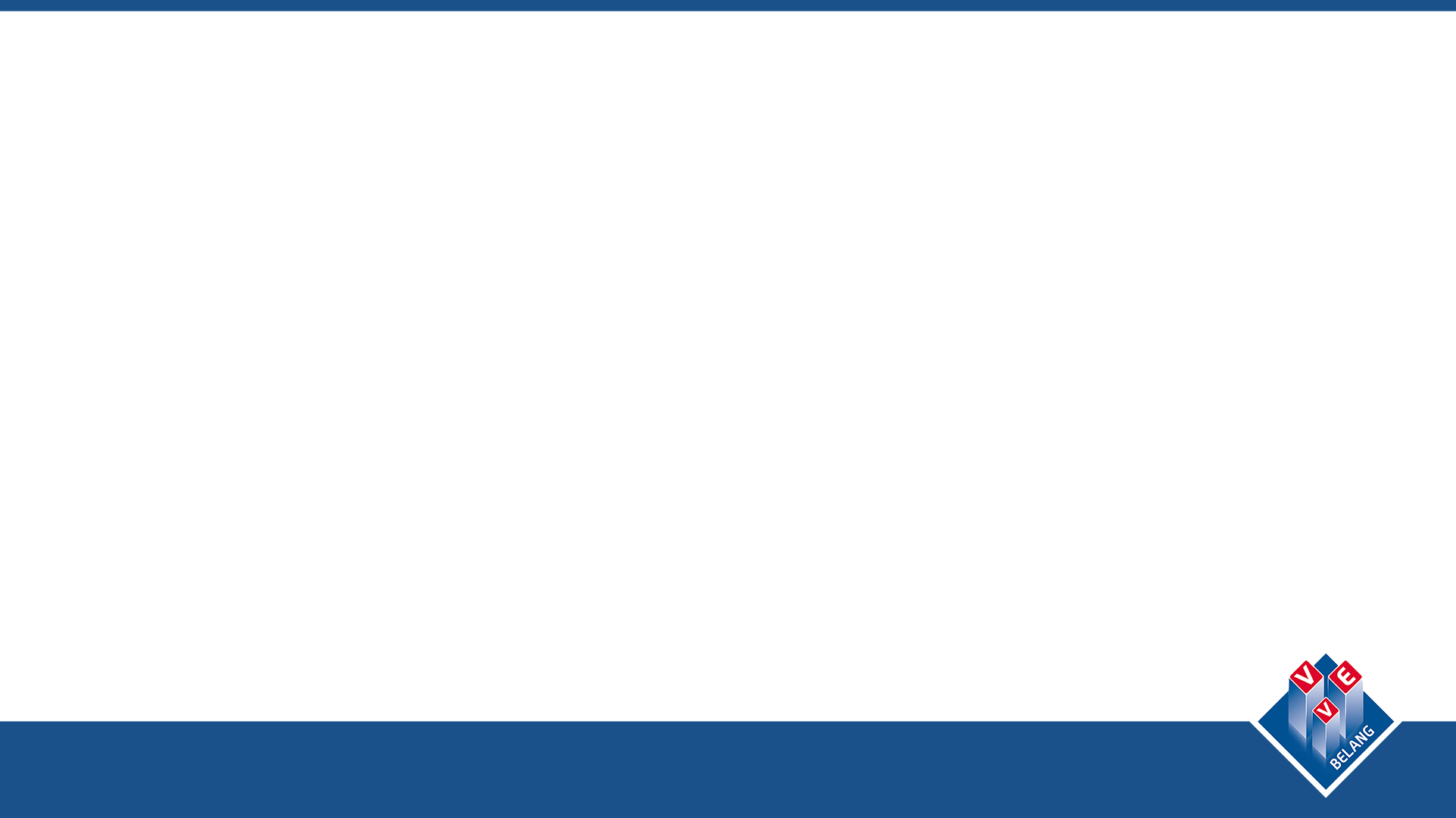 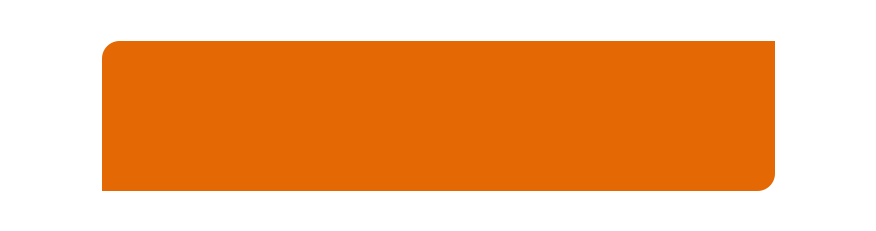 Verduurzamen
Centrale (bodem)warmtepomp
Een bodemwarmtepomp pompt warm water, via verticale slangen, uit een water bevattende en poreuze aardlaag op 80-100 meter diepte (constante temperatuur van 10-12 gr. C).
Door deze slangen loopt een vloeistof die de warmte uit de bodem onttrekt.
In een warmtewisselaar geeft dit warme water zijn energie af aan een warmtenet dat de woningen van warmte voorziet.
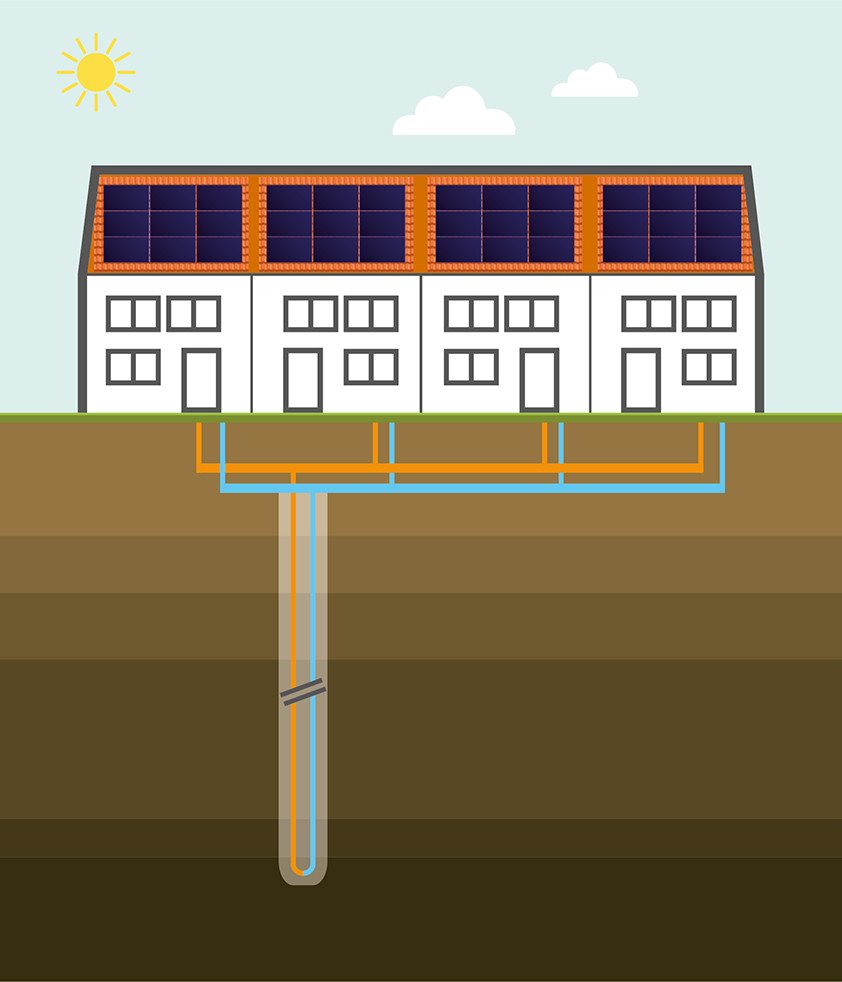 Licht Blauw
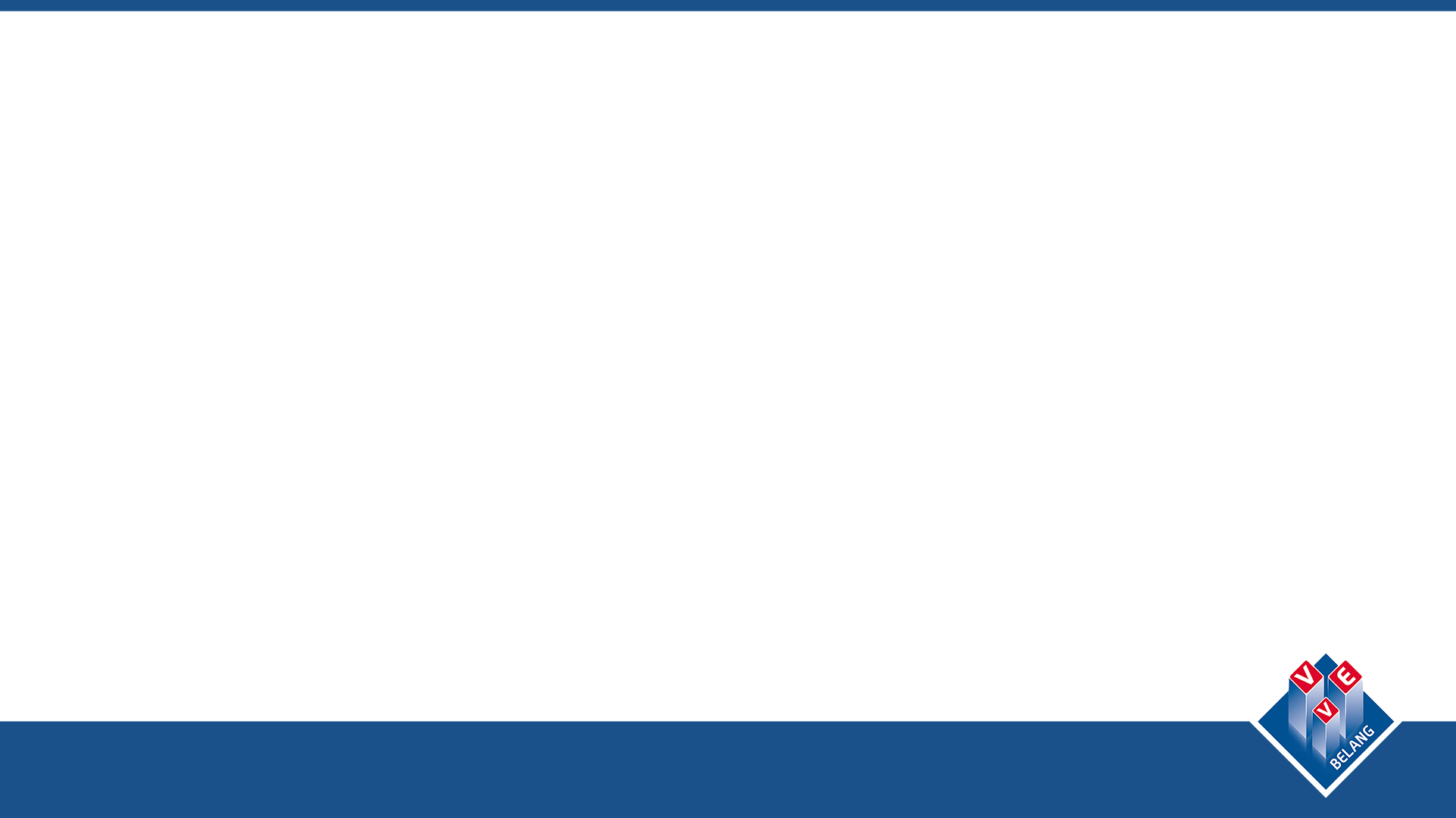 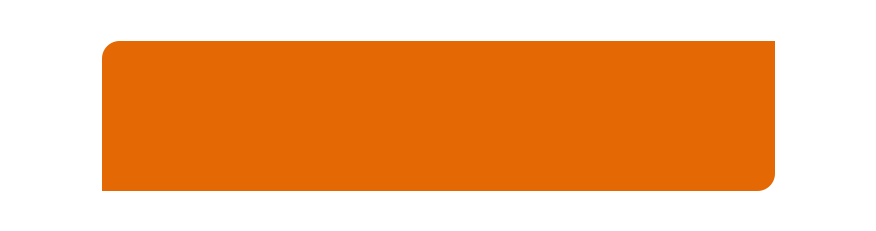 Financiering
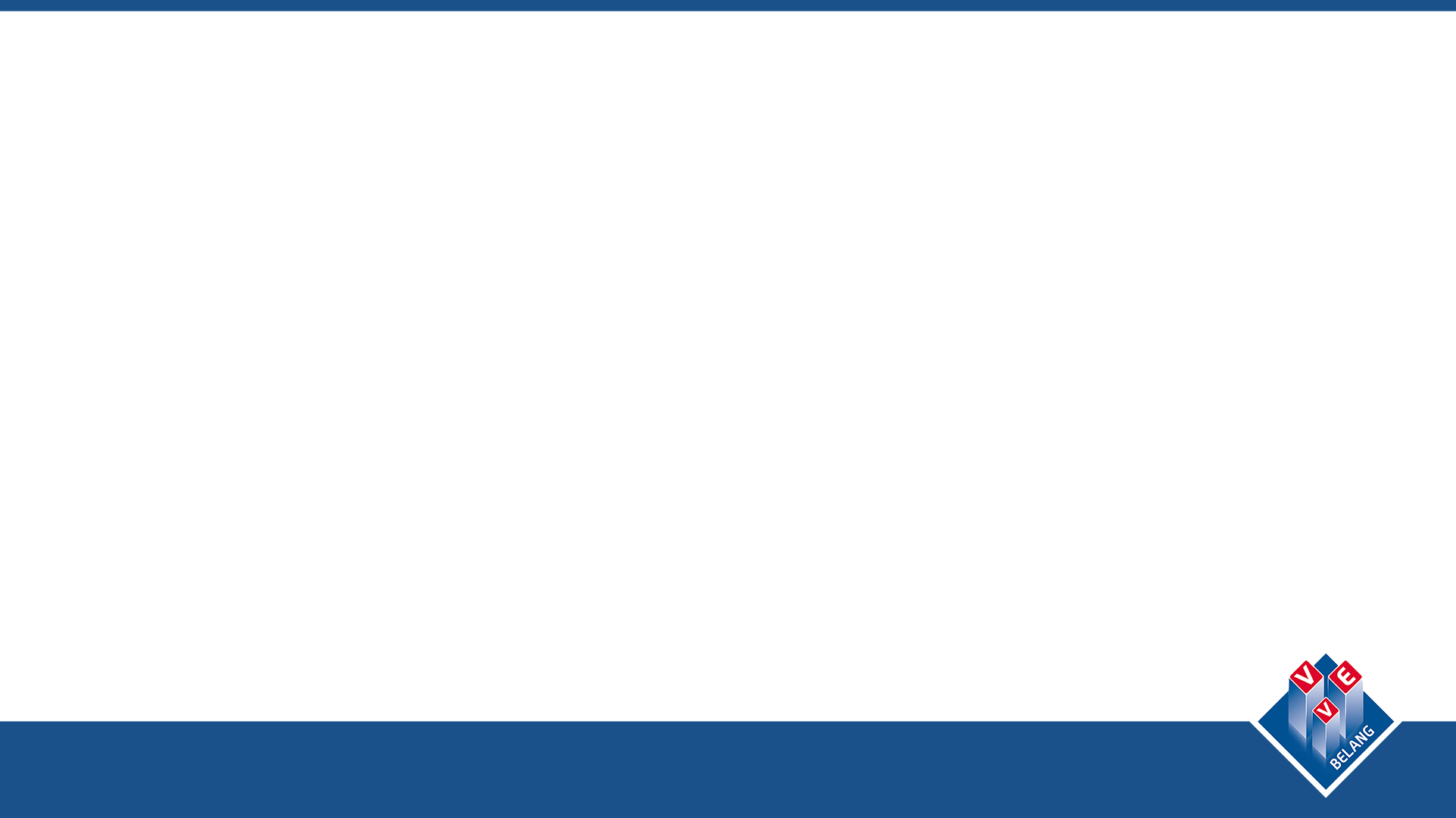 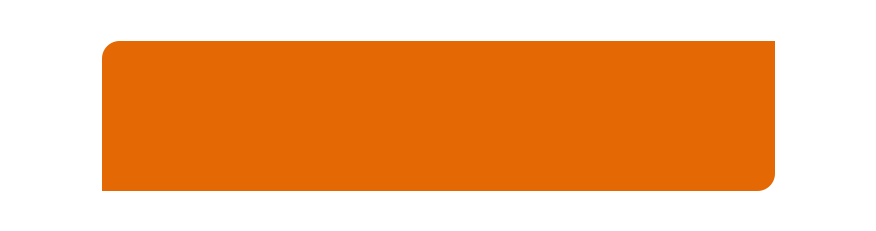 Nationaal Warmtefonds
Alleen van toepassing op duurzaam gerelateerde zaken
Isoleren (spouw / gevel)
Dak / Zolder
Vloer / Bodemisolatie
Glas
HR++, i.c.m. kozijnen
Triple, in combinatie met kozijnen
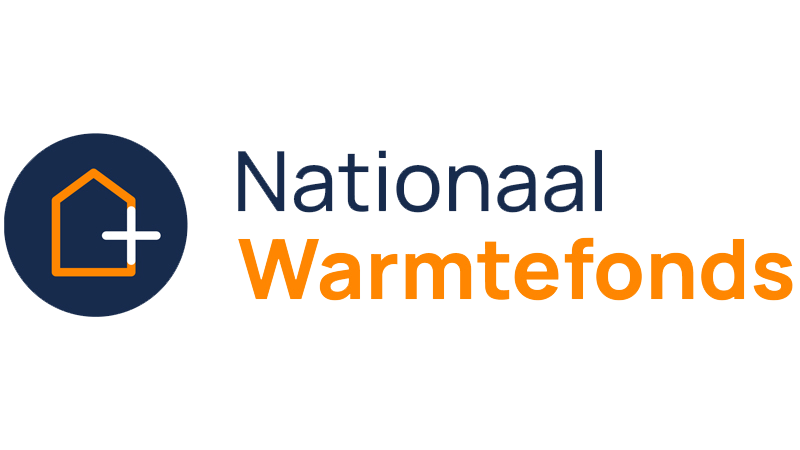 Deuren
Zonnepanelen
Warmtepomp (hybride)
Ventileren
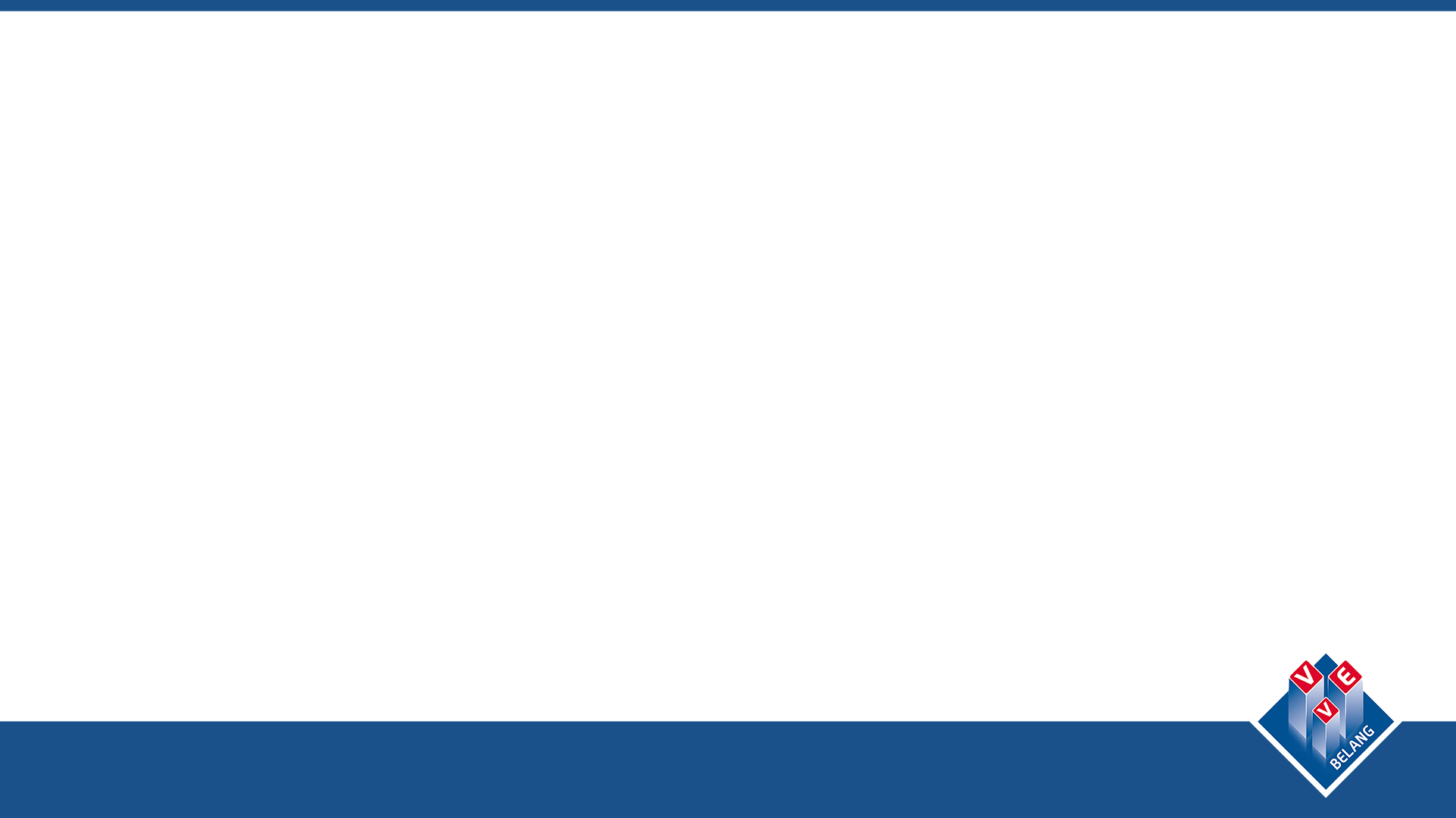 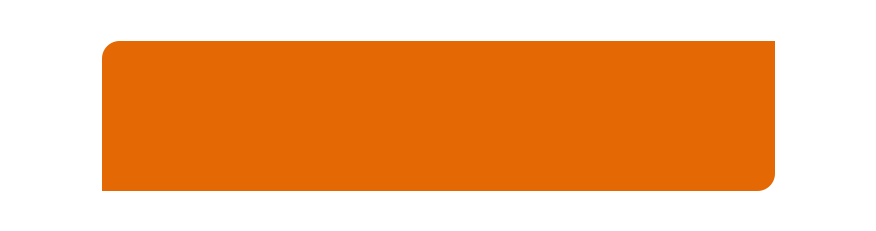 Nationaal Warmtefonds
Een annuïteiten lening voor de VvE, niet voor de individuele leden
Verschil voorwaarden t/m 7 appartementen en vanaf 8
Leden zijn aansprakelijk voor het eigen breukdeel
Looptijd 10, 15, 20 of 30 jaar, (lage) rente staat gedurende hele looptijd vast
Minimaal 50 % in gebruik als woonruimte
Lening per VvE min. € 25.000, max. € 33.000 per appartementsrecht
Alleen laadpalen dan min. € 10.000
Zeer energiezuinig pakket € 65.000 of Nul op de Meter € 85.000
Lening overeenkomst en schuldbekentenis ondertekenen bij notaris
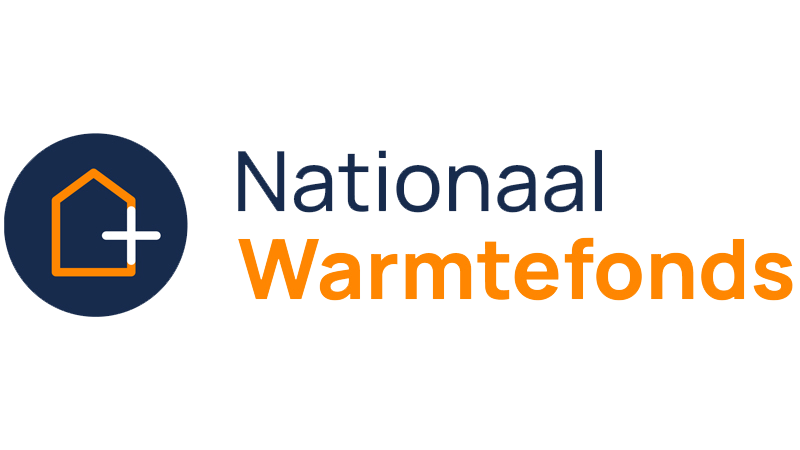 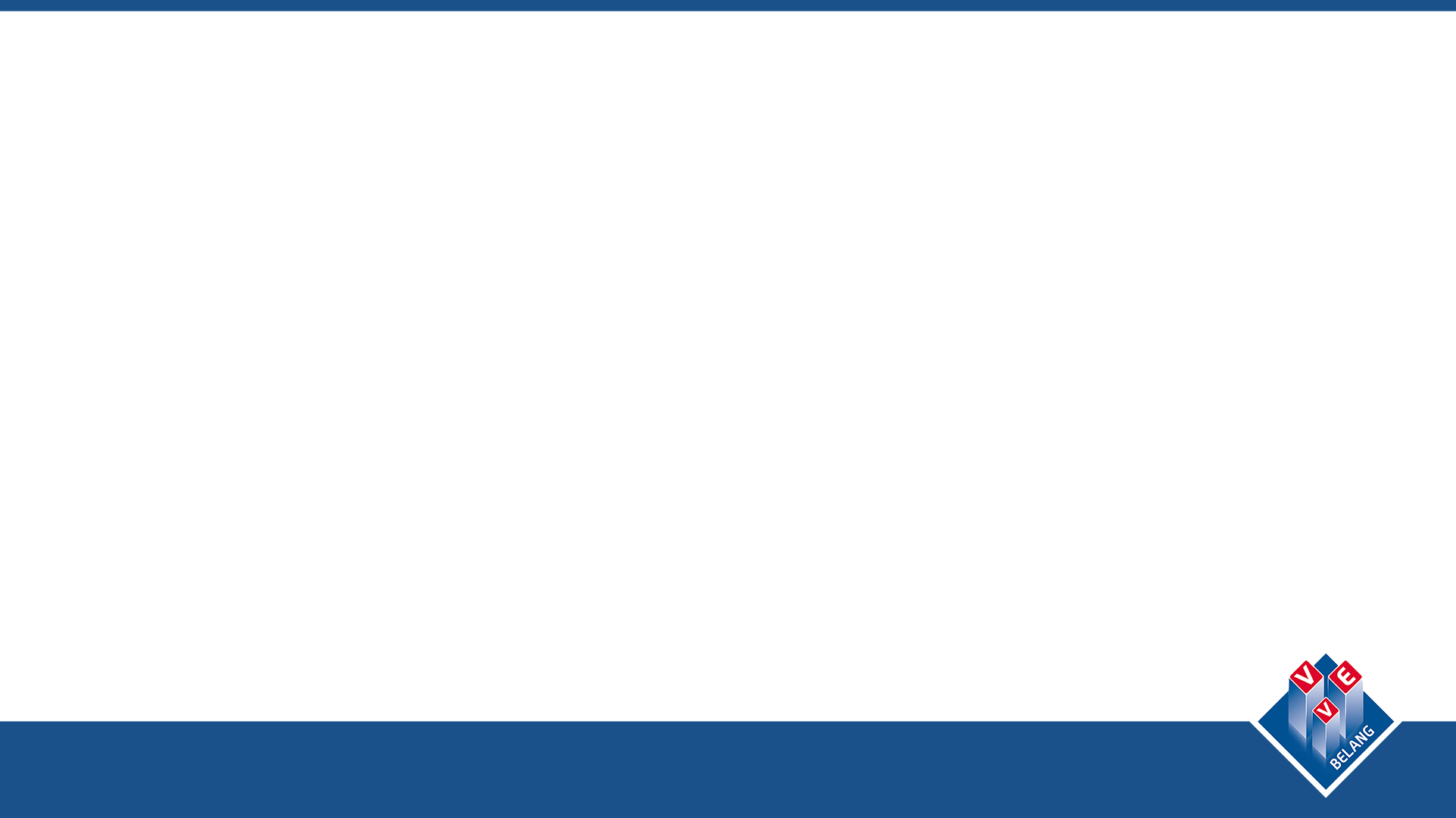 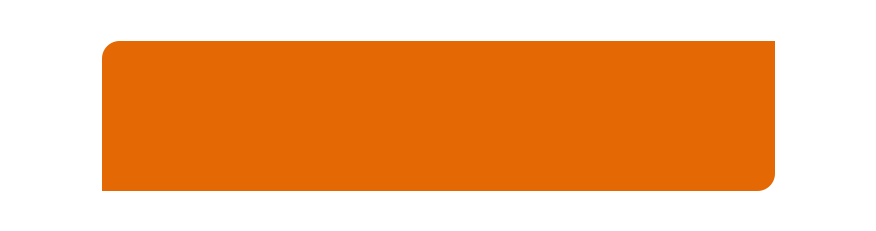 Knelpunten
Plannen gemeente
Vergunning 
Besluitvorming (VvE vs. grondgebonden woningen)
Eigendom installatie
Financiering
______
VvE’s
(veel) gemeenschappelijk bezit (schil en installaties)
Besluitvorming volgens regels
CV-ketels zijn nu privé, een installatie wordt gemeenschappelijk
zo nodig akte aanpassen
Vragen ?